Forgewood Family Learning Centre Class of 2017
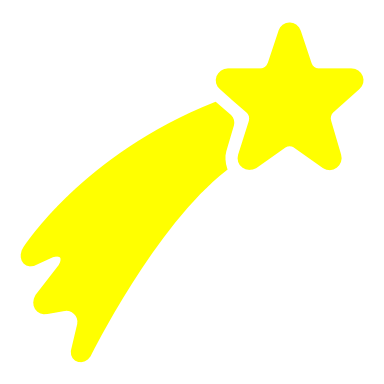 When I Grow Up 
I want to be a….
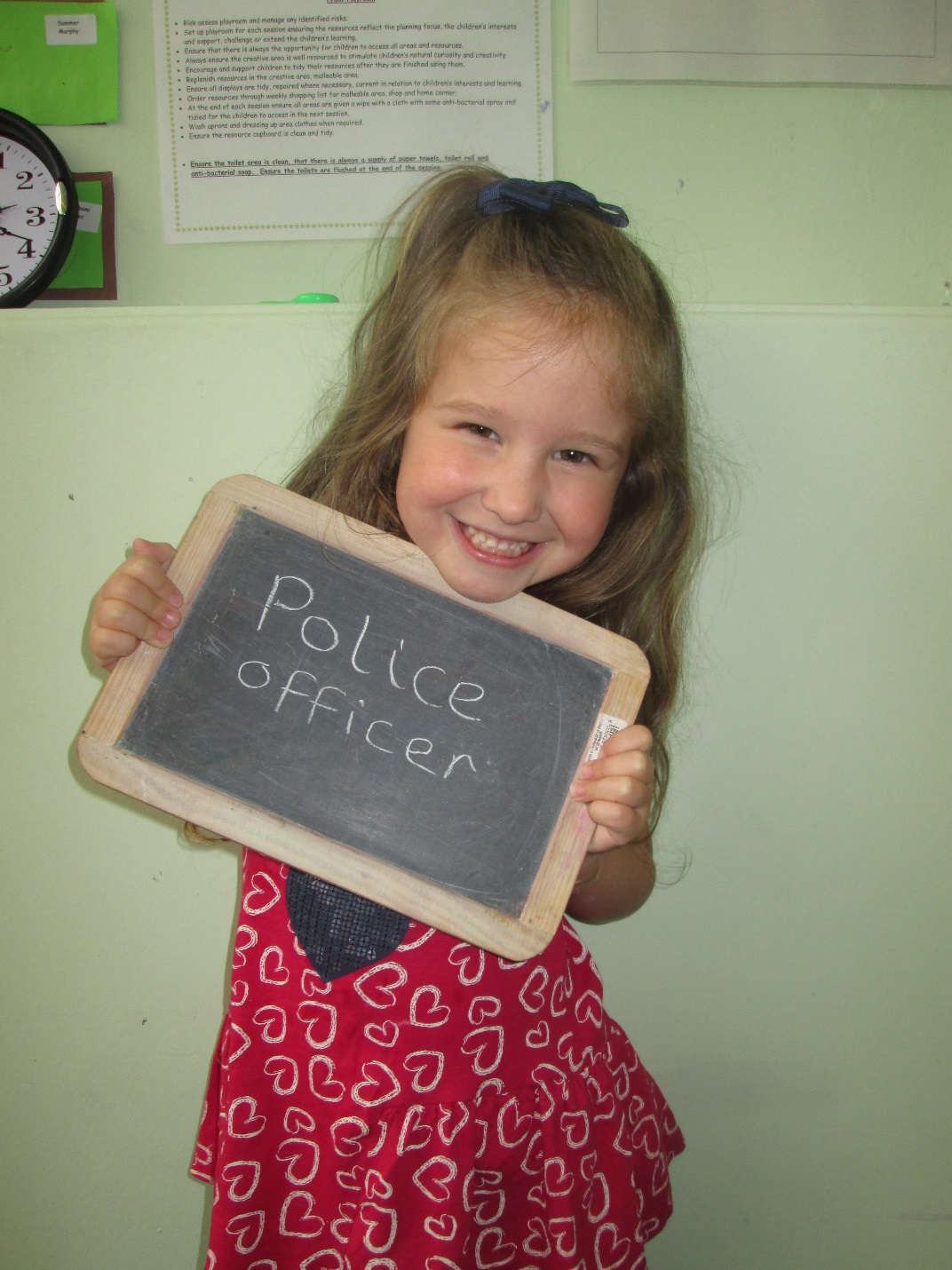 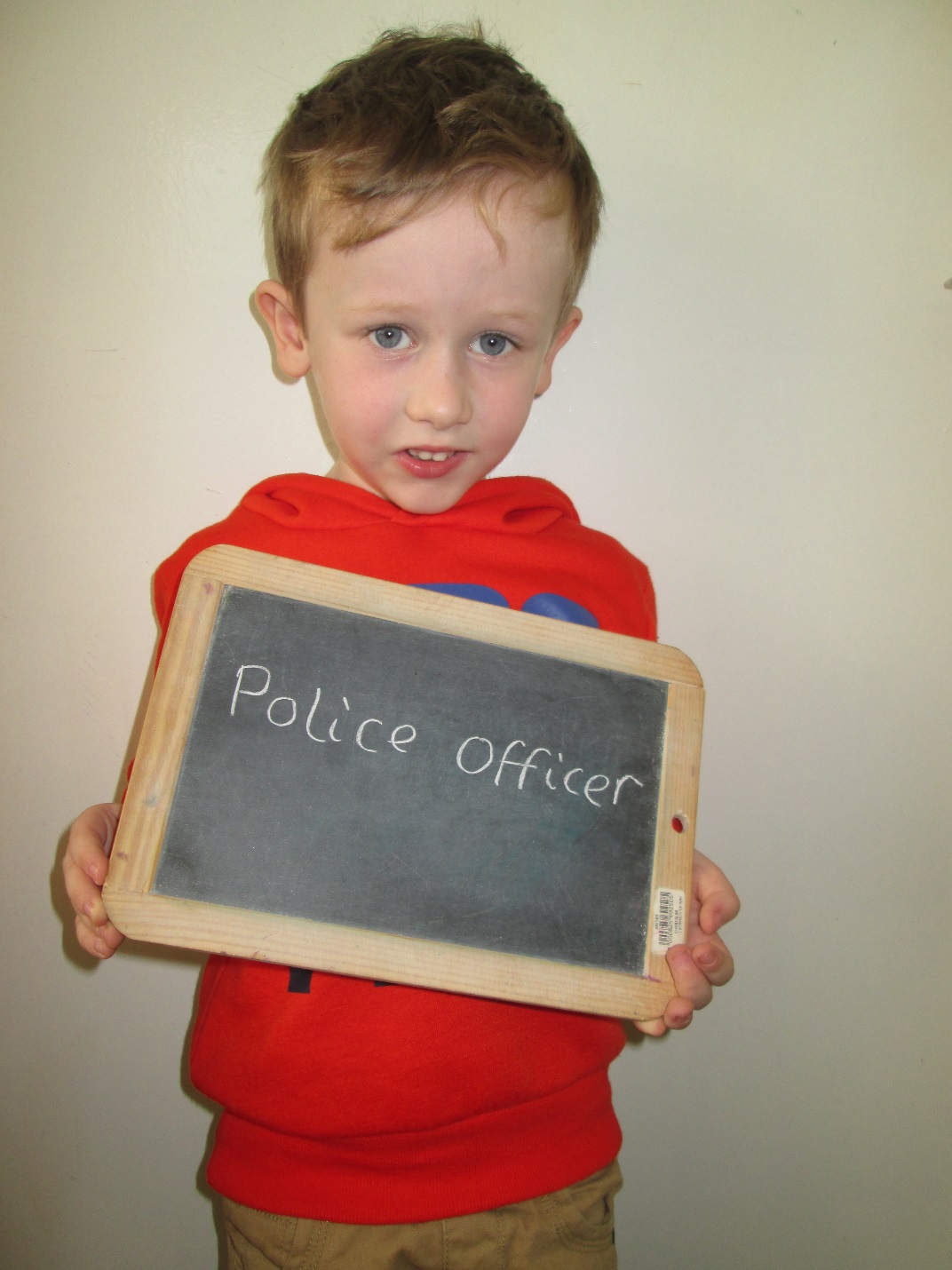 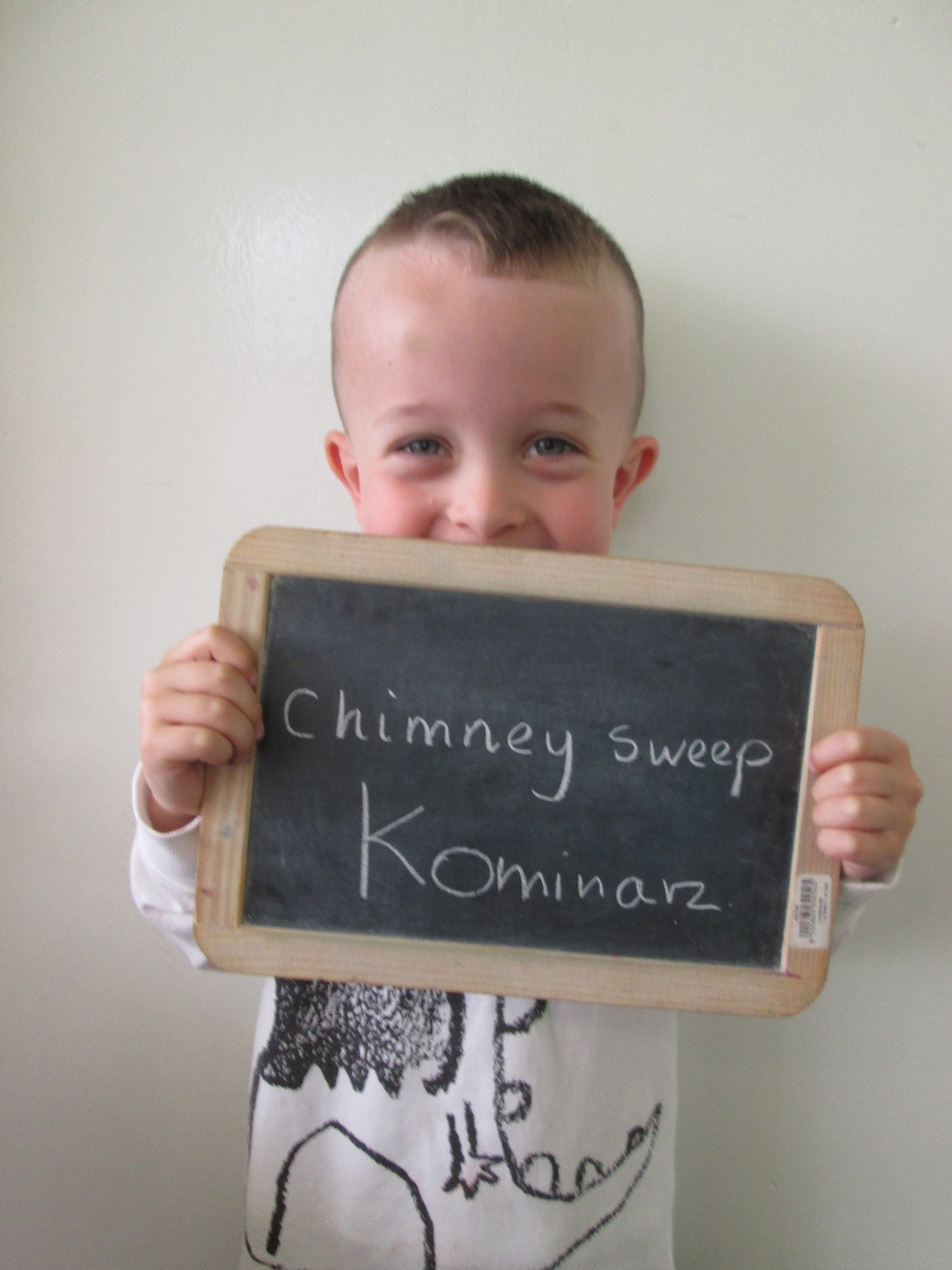 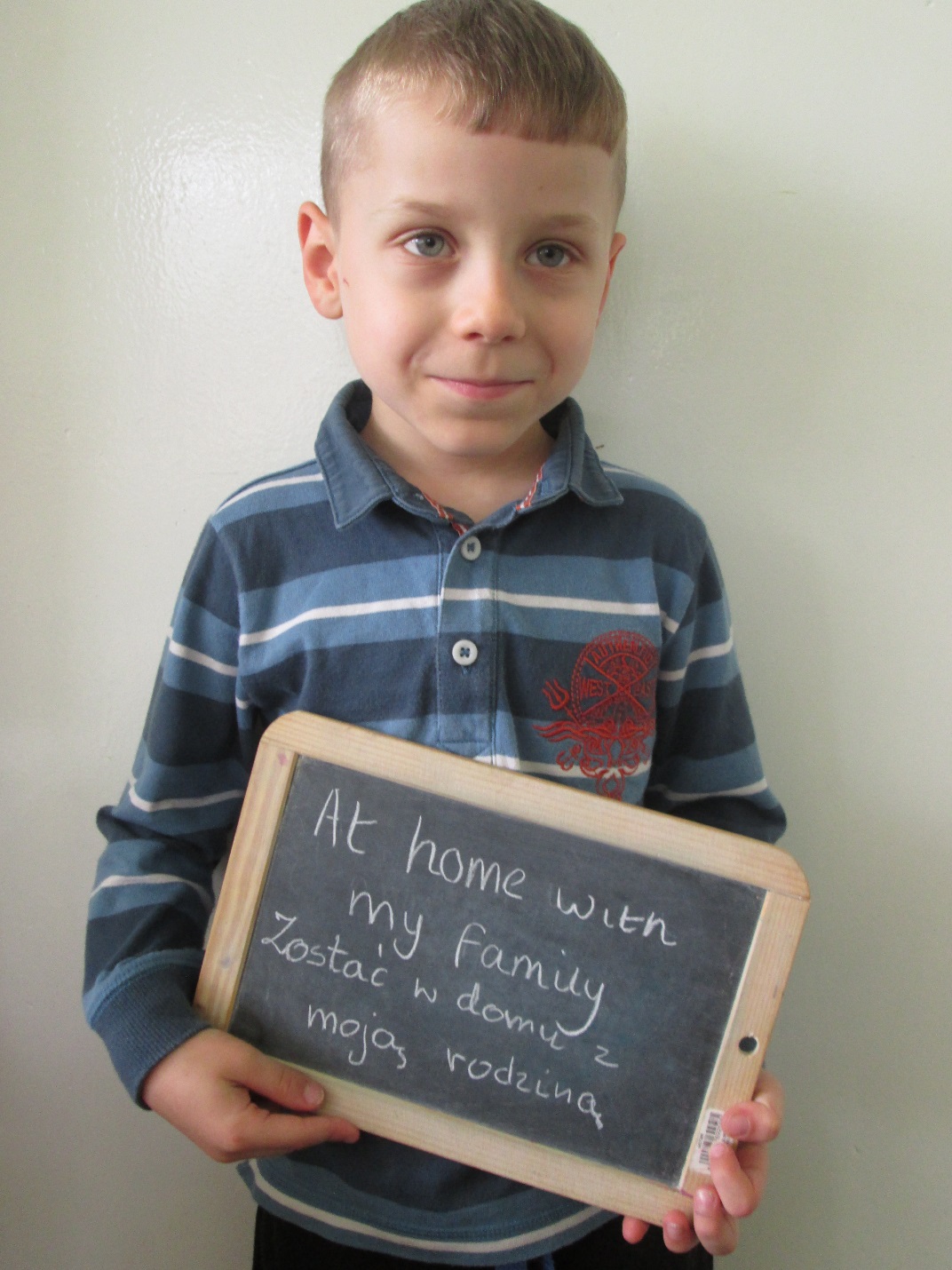 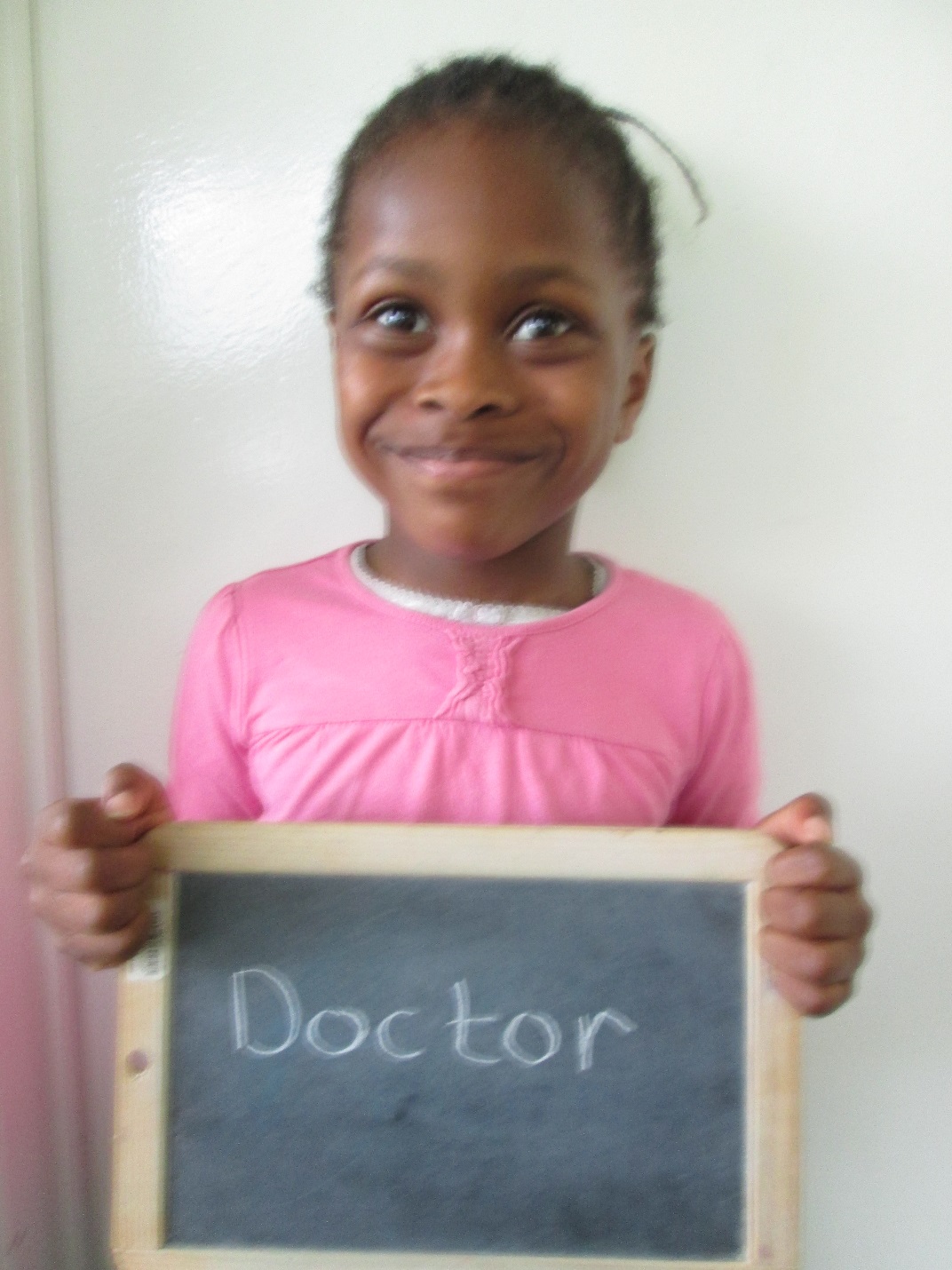 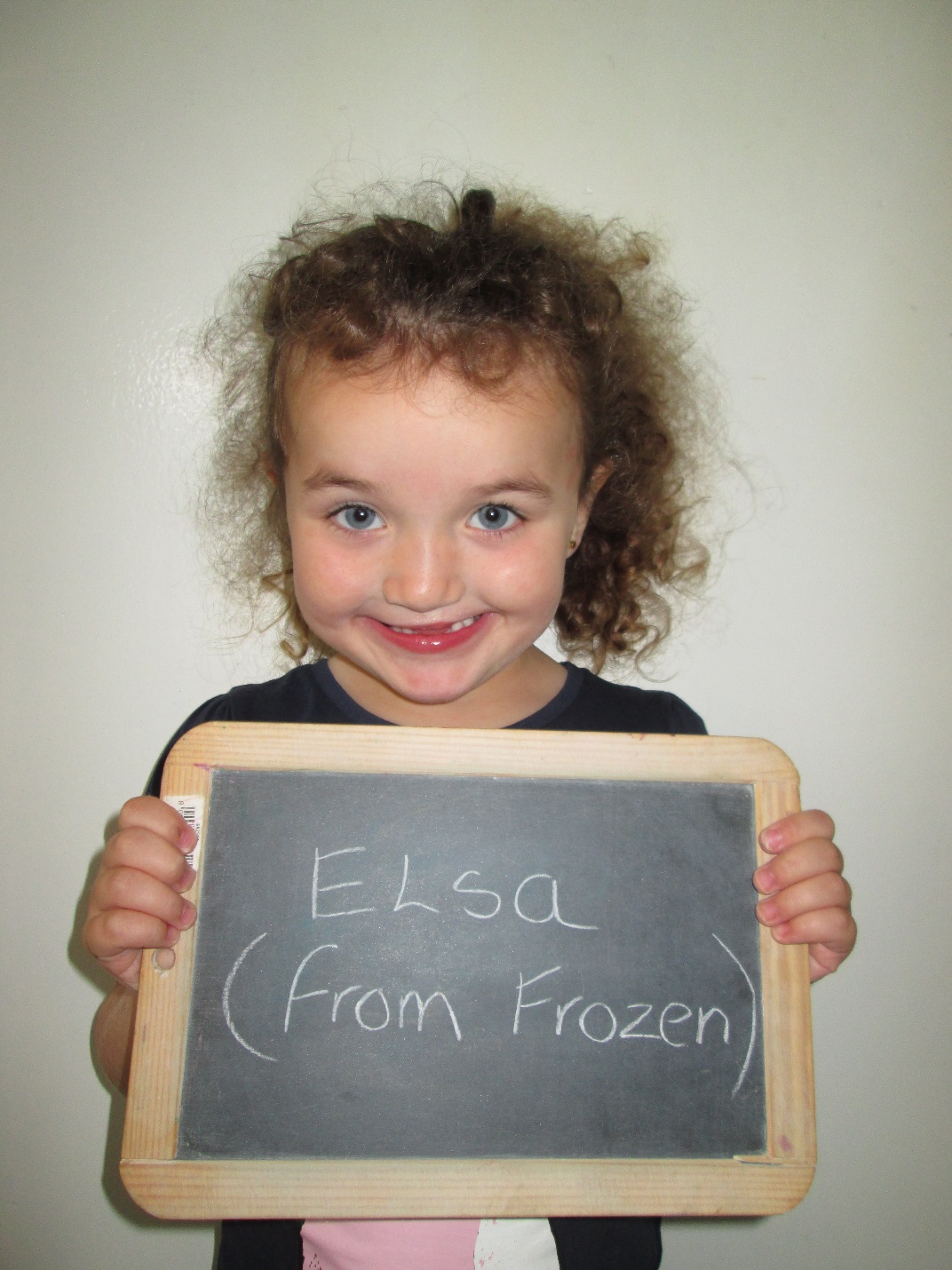 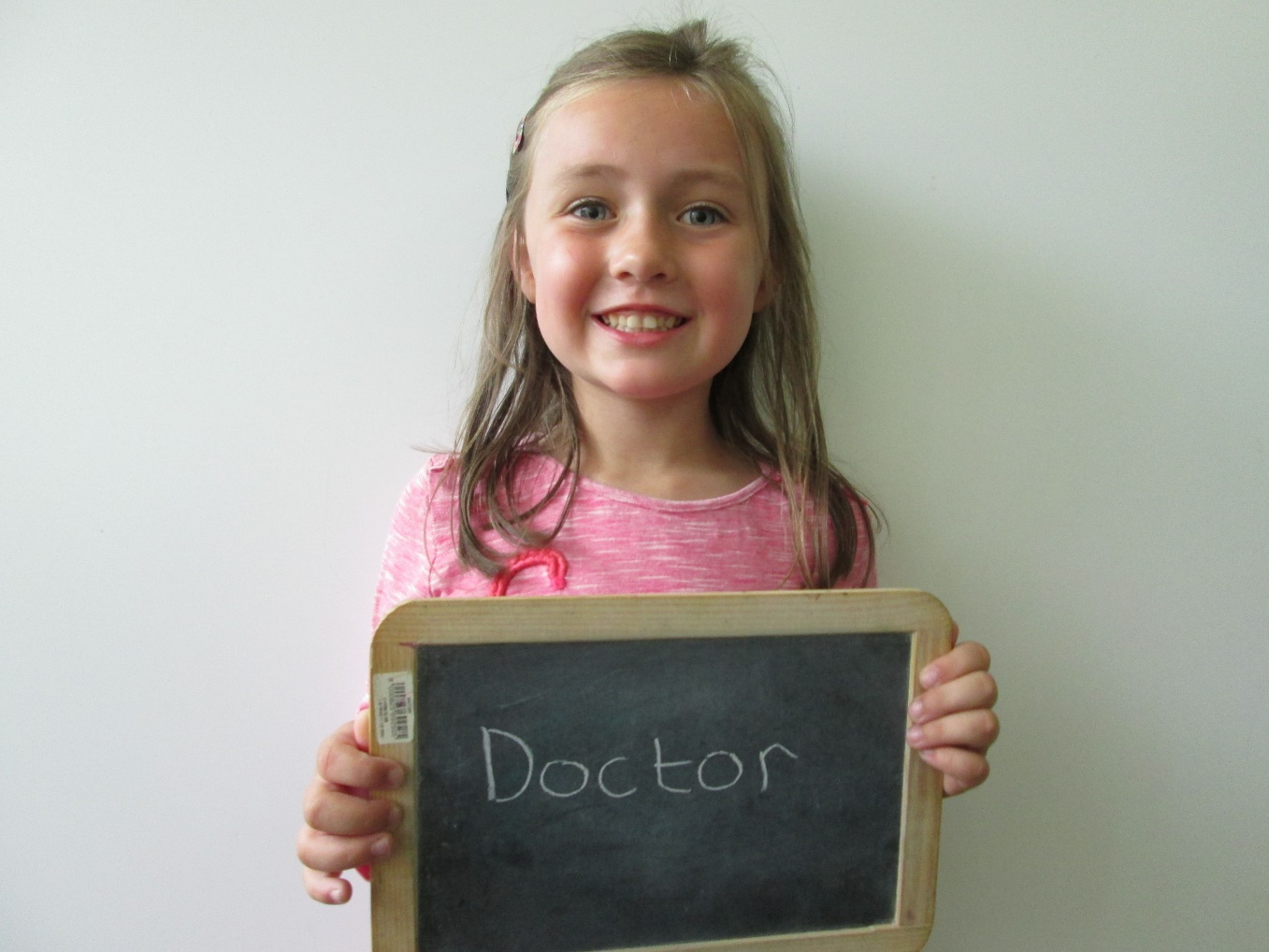 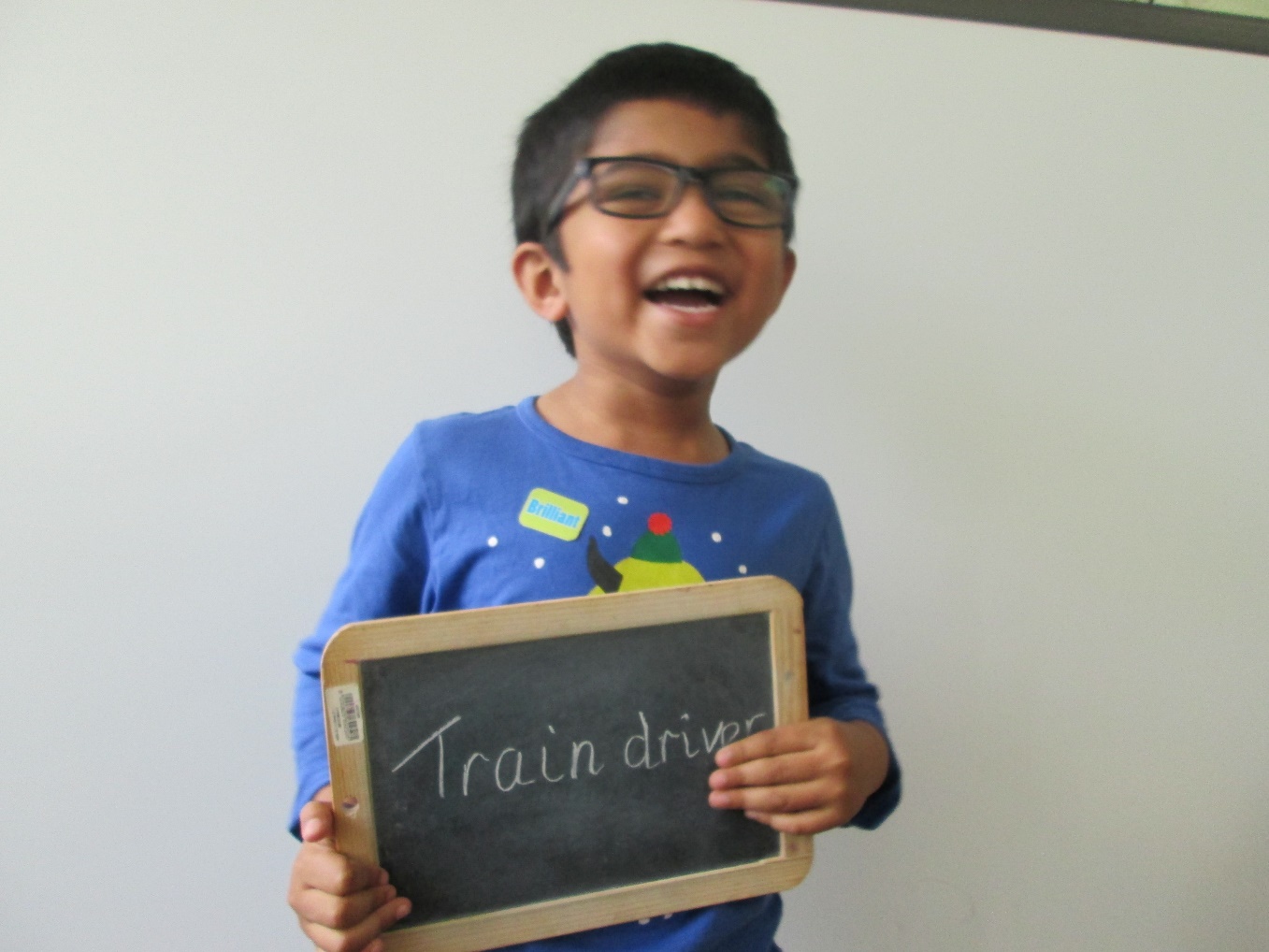 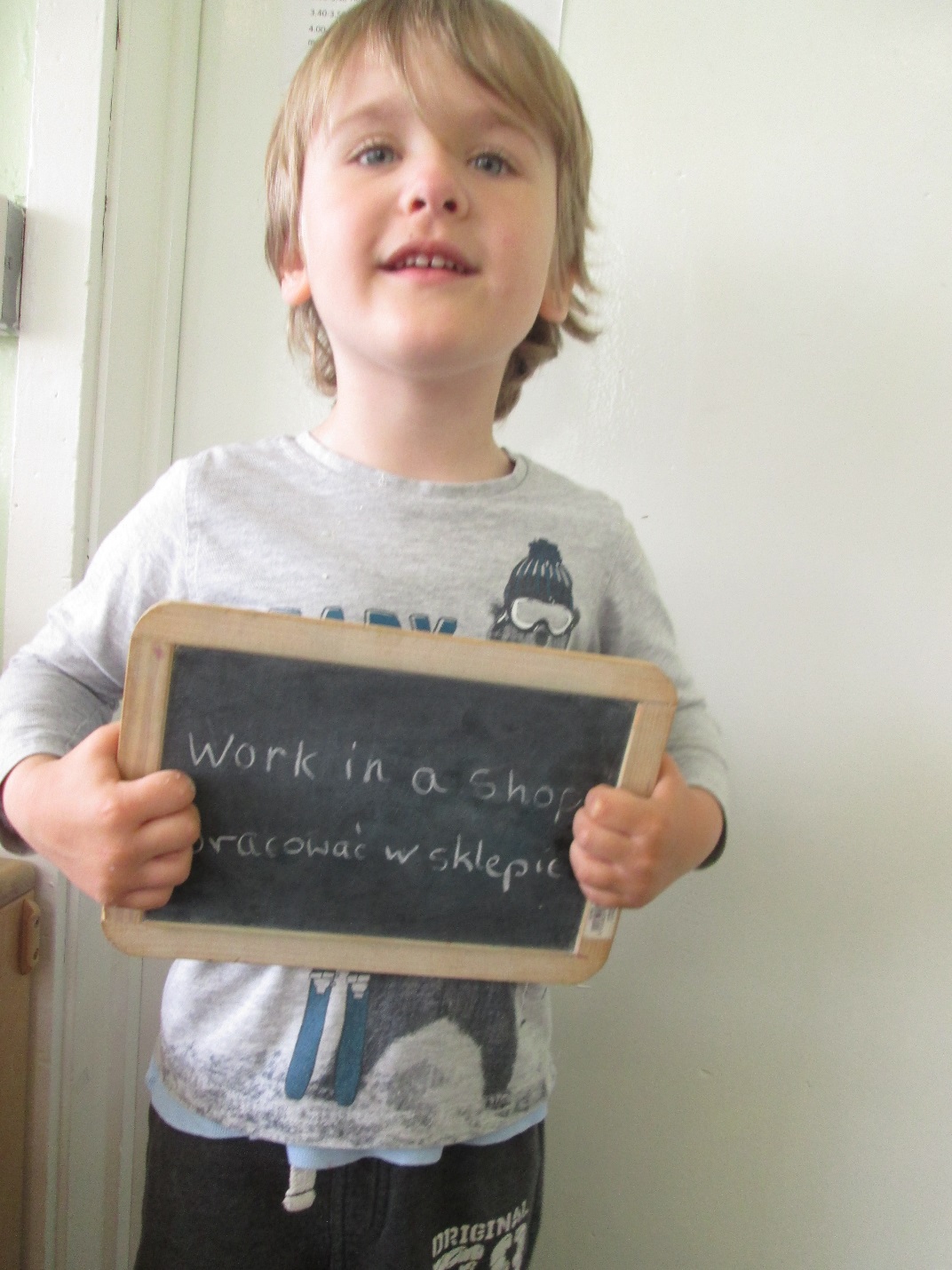 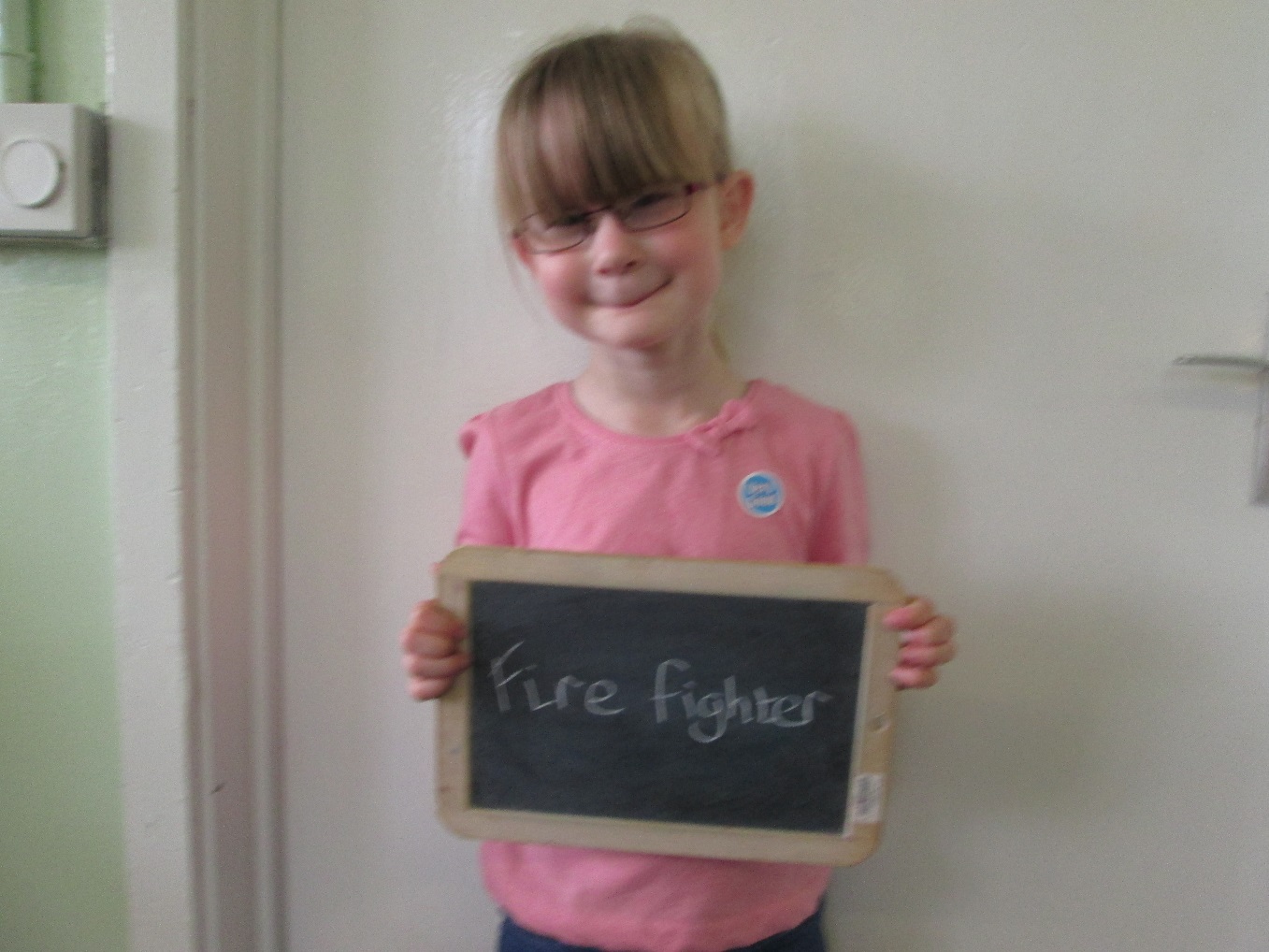 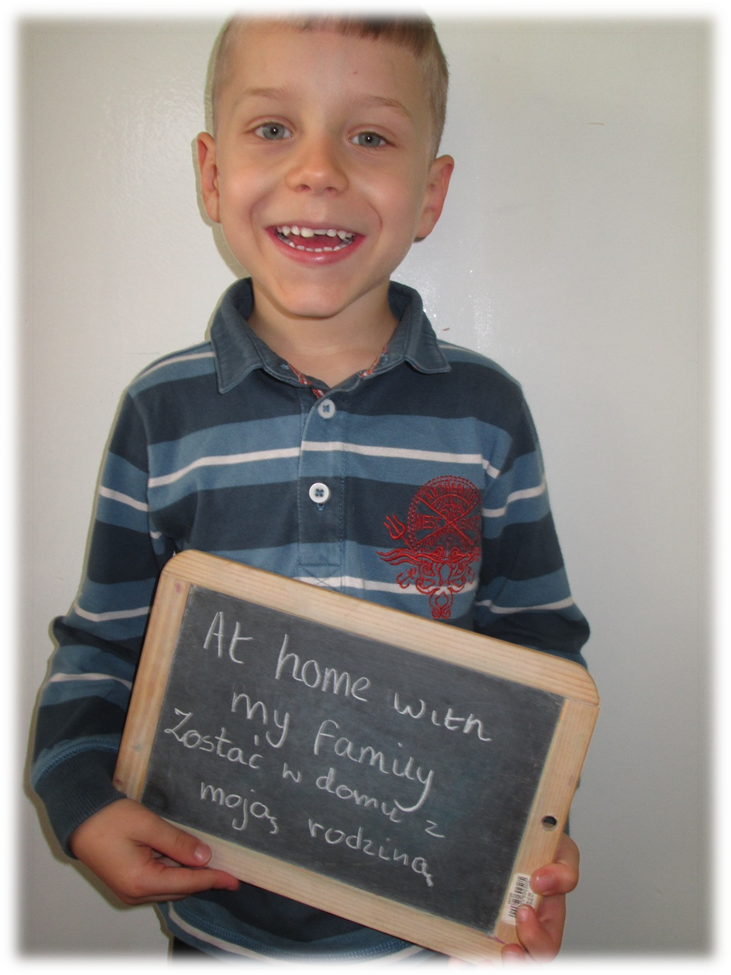 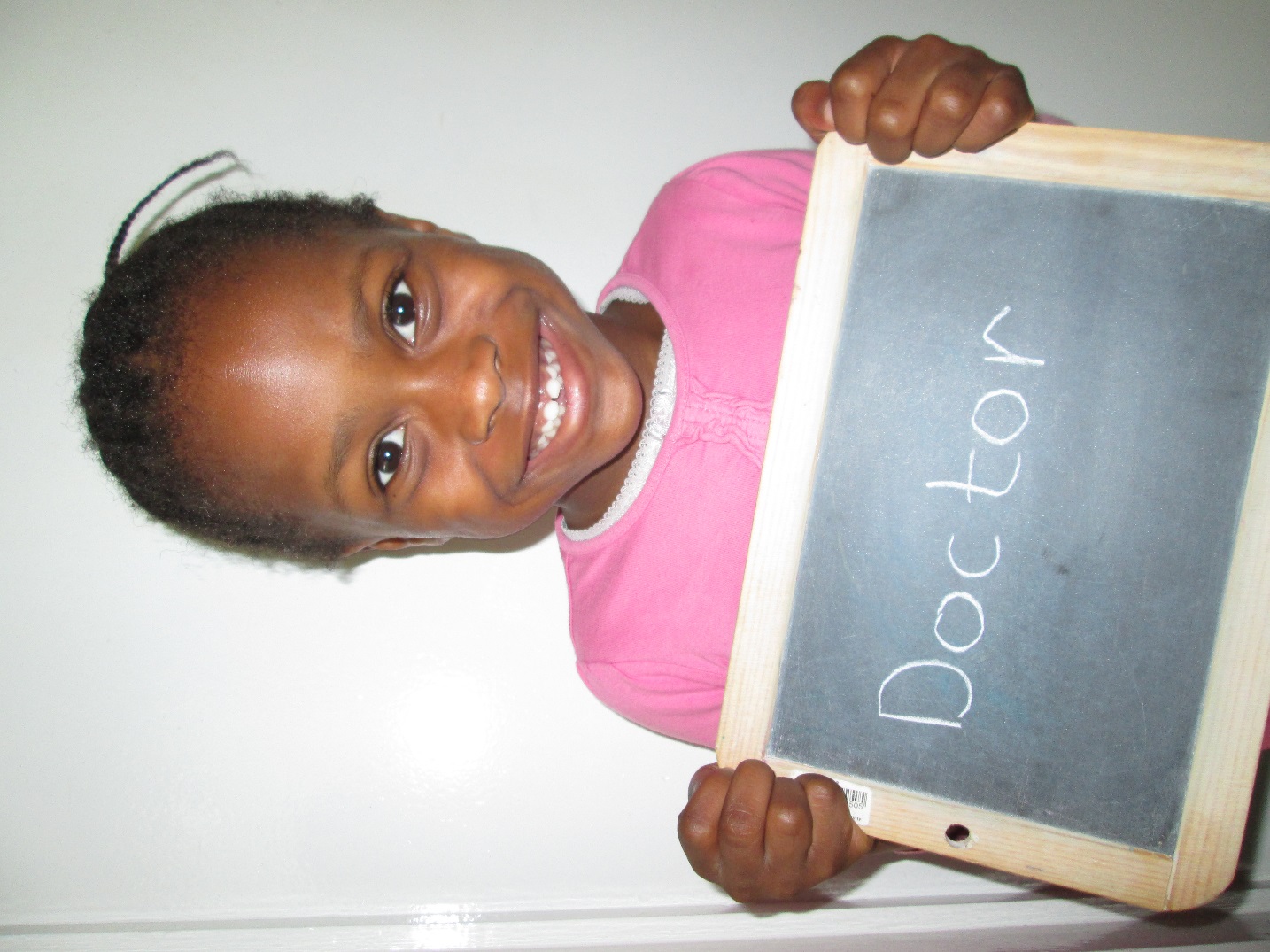 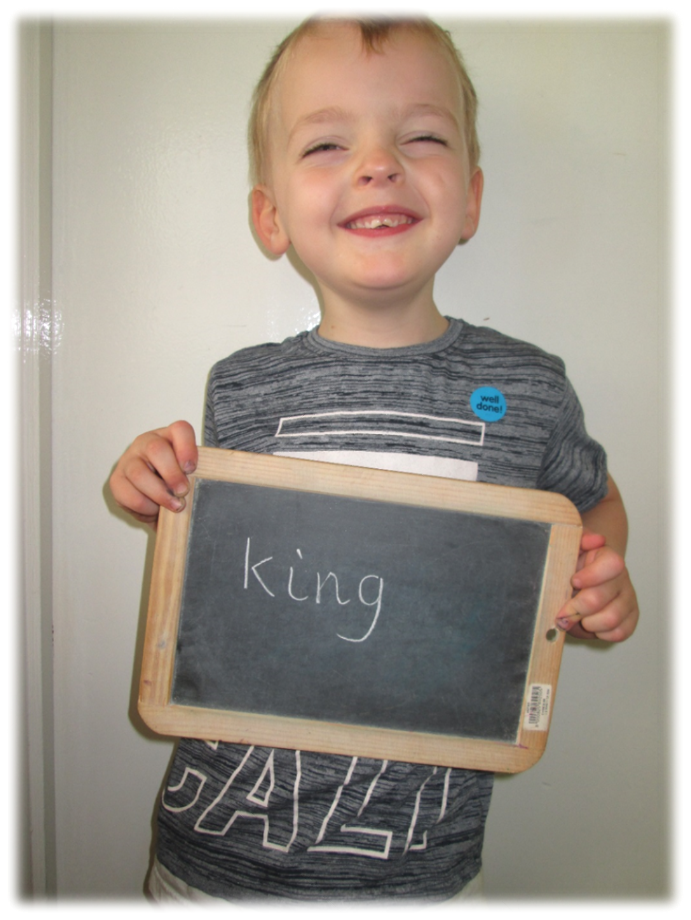 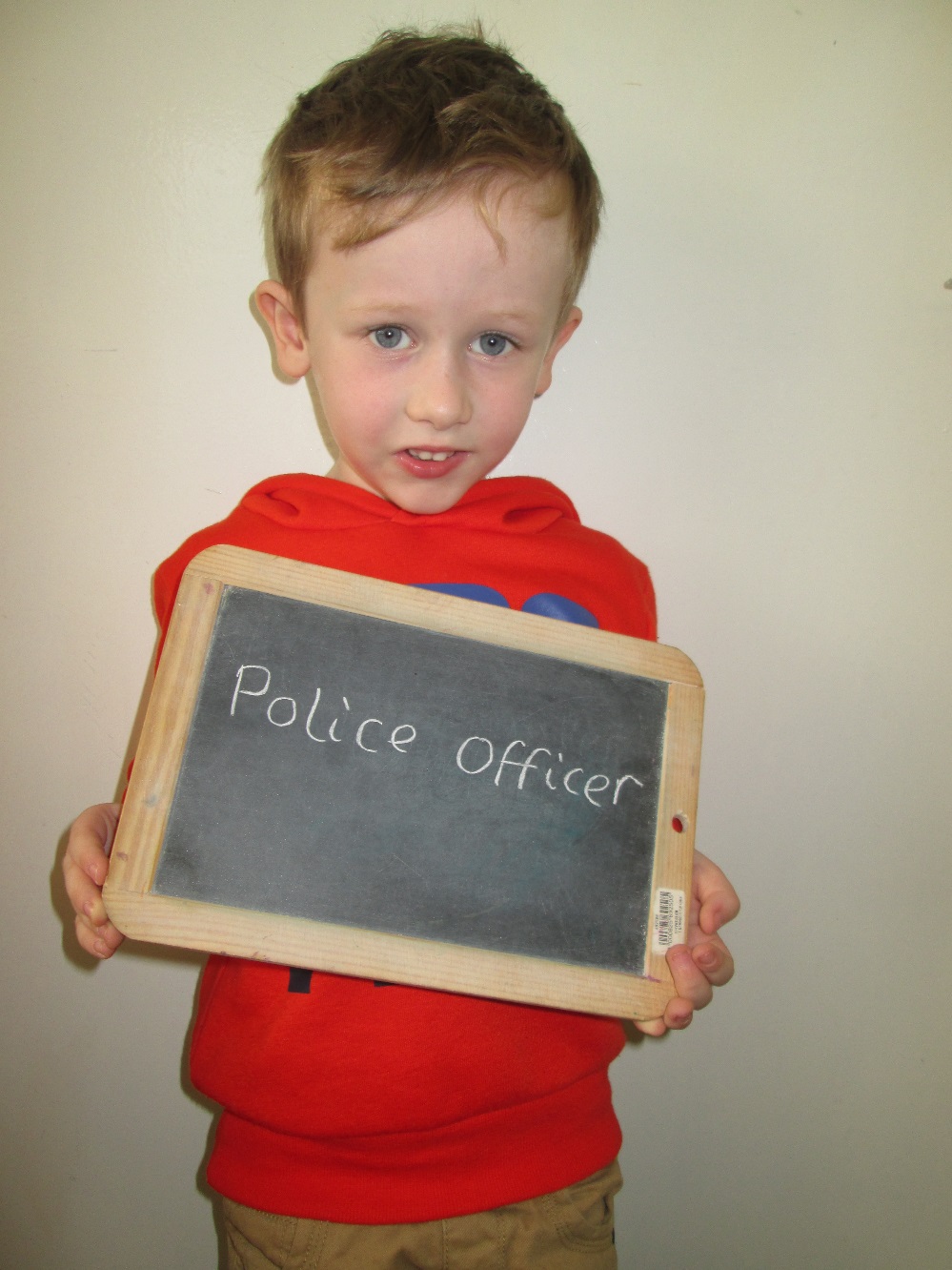 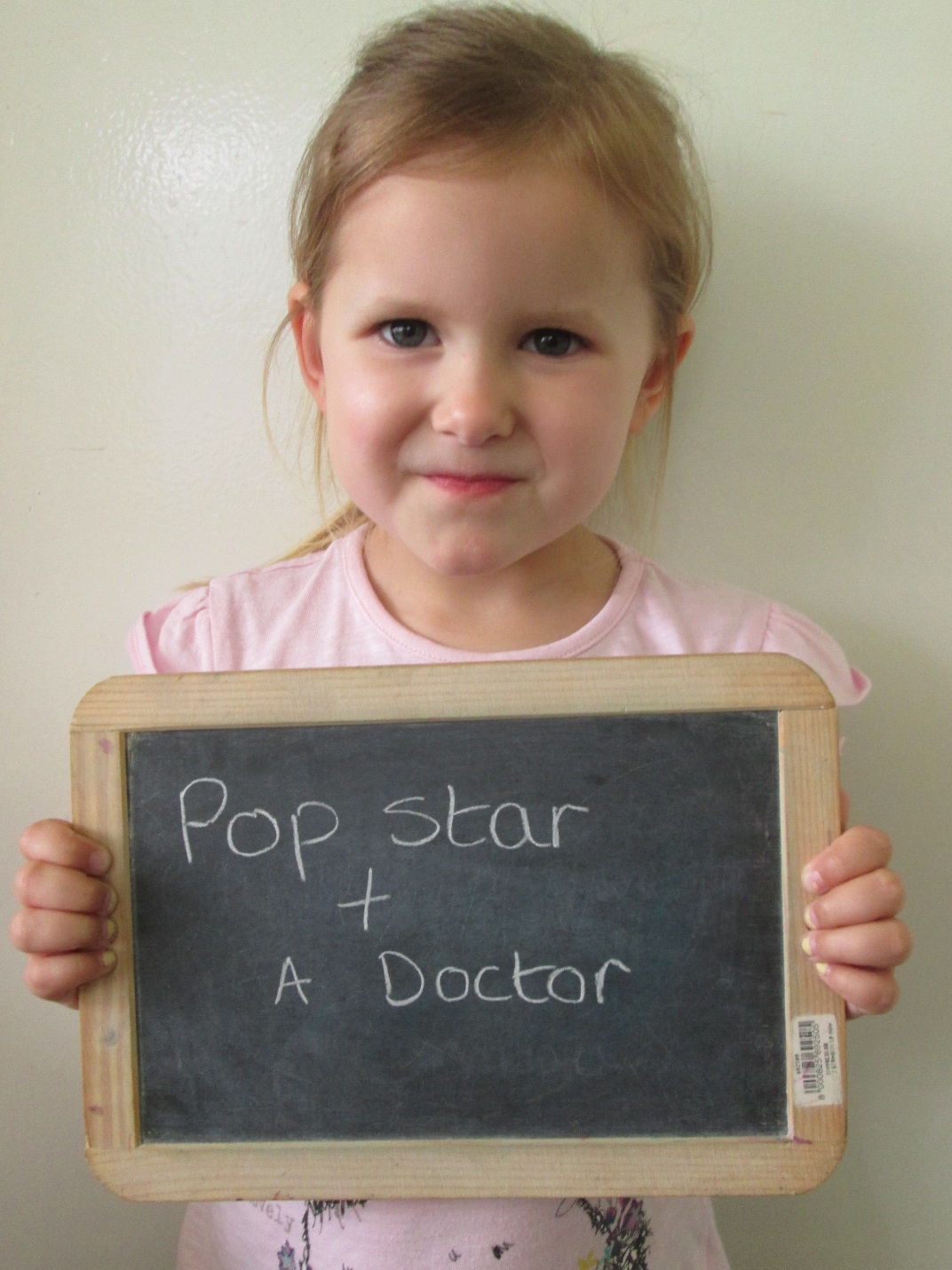 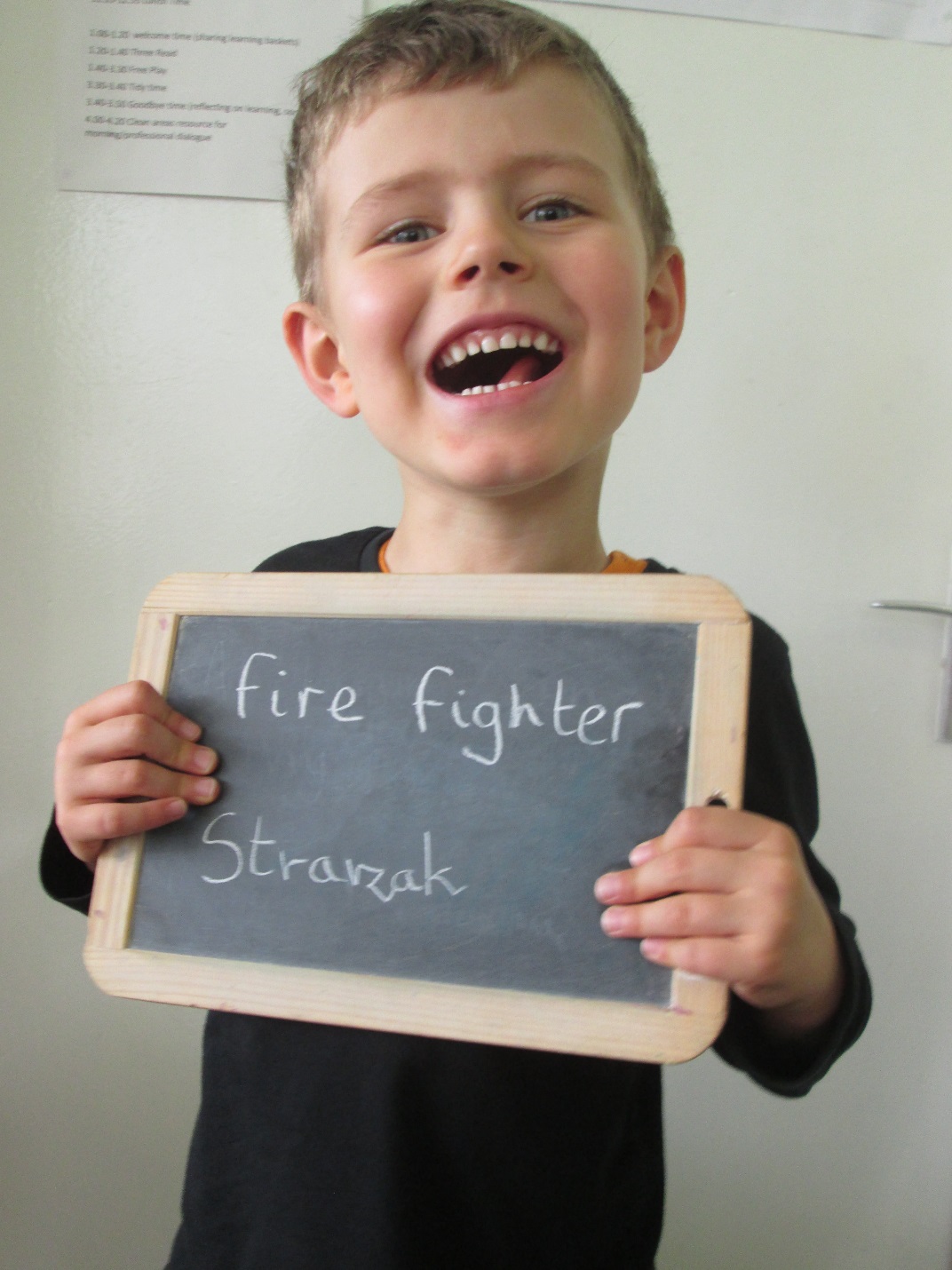 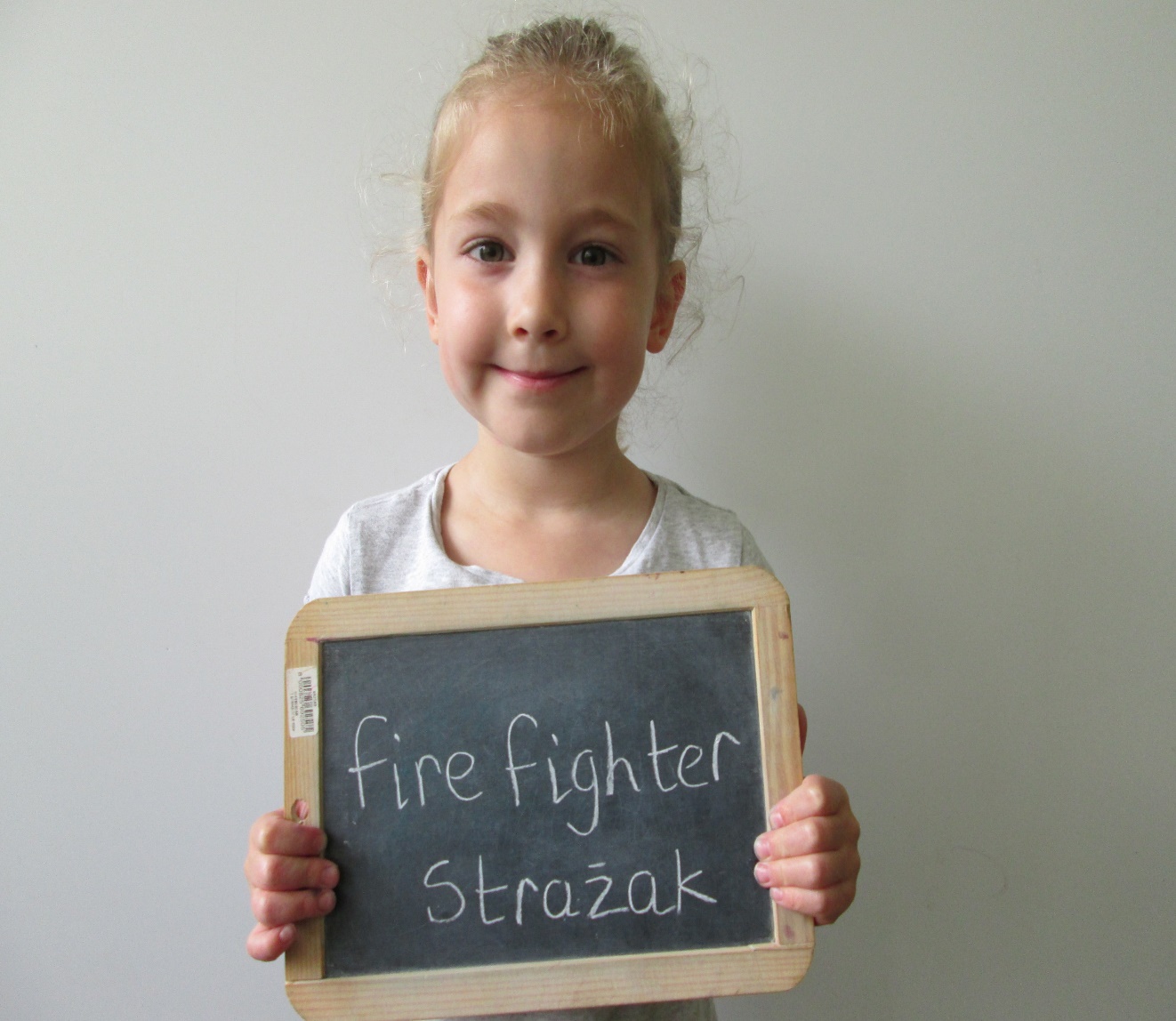 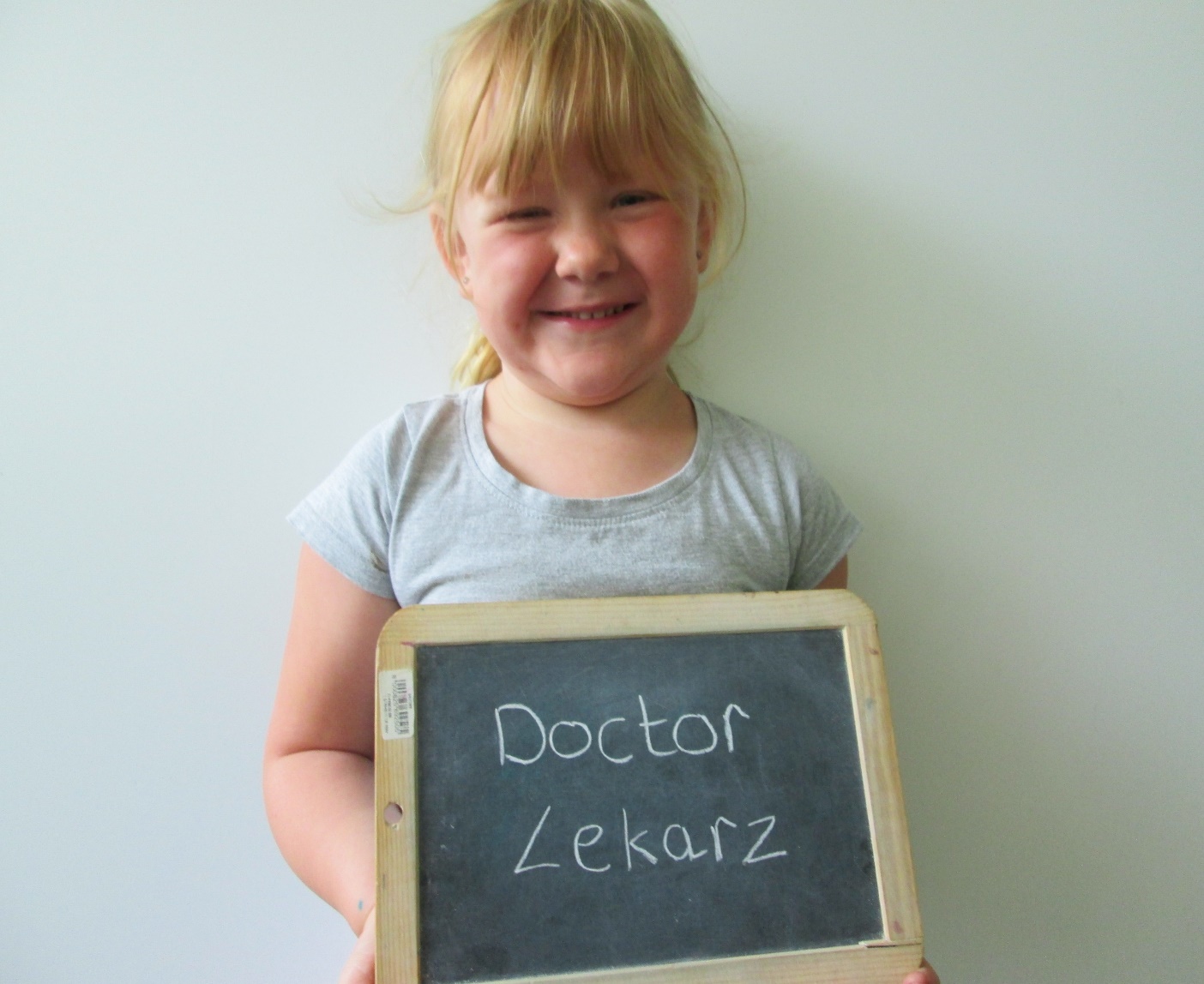 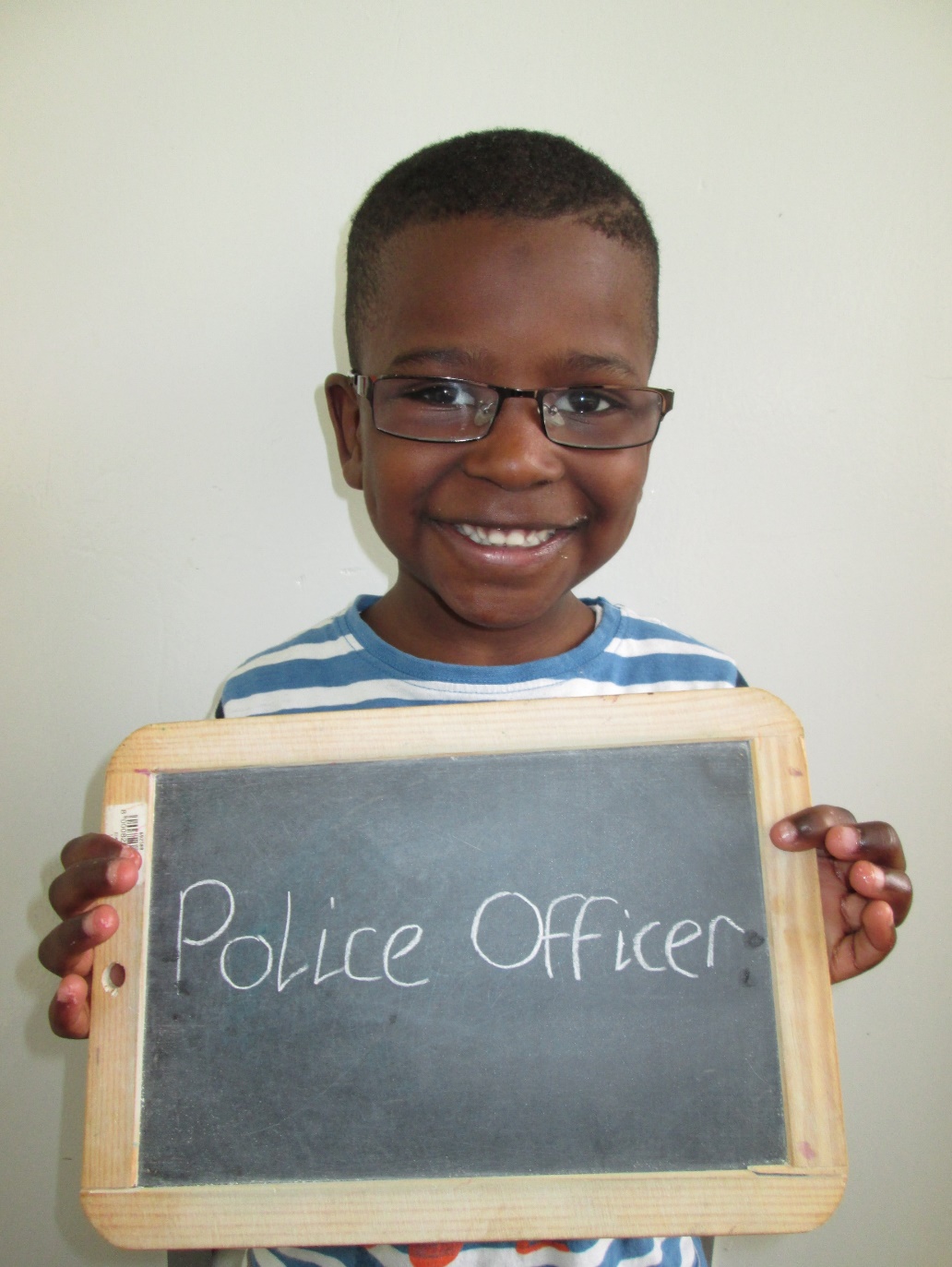 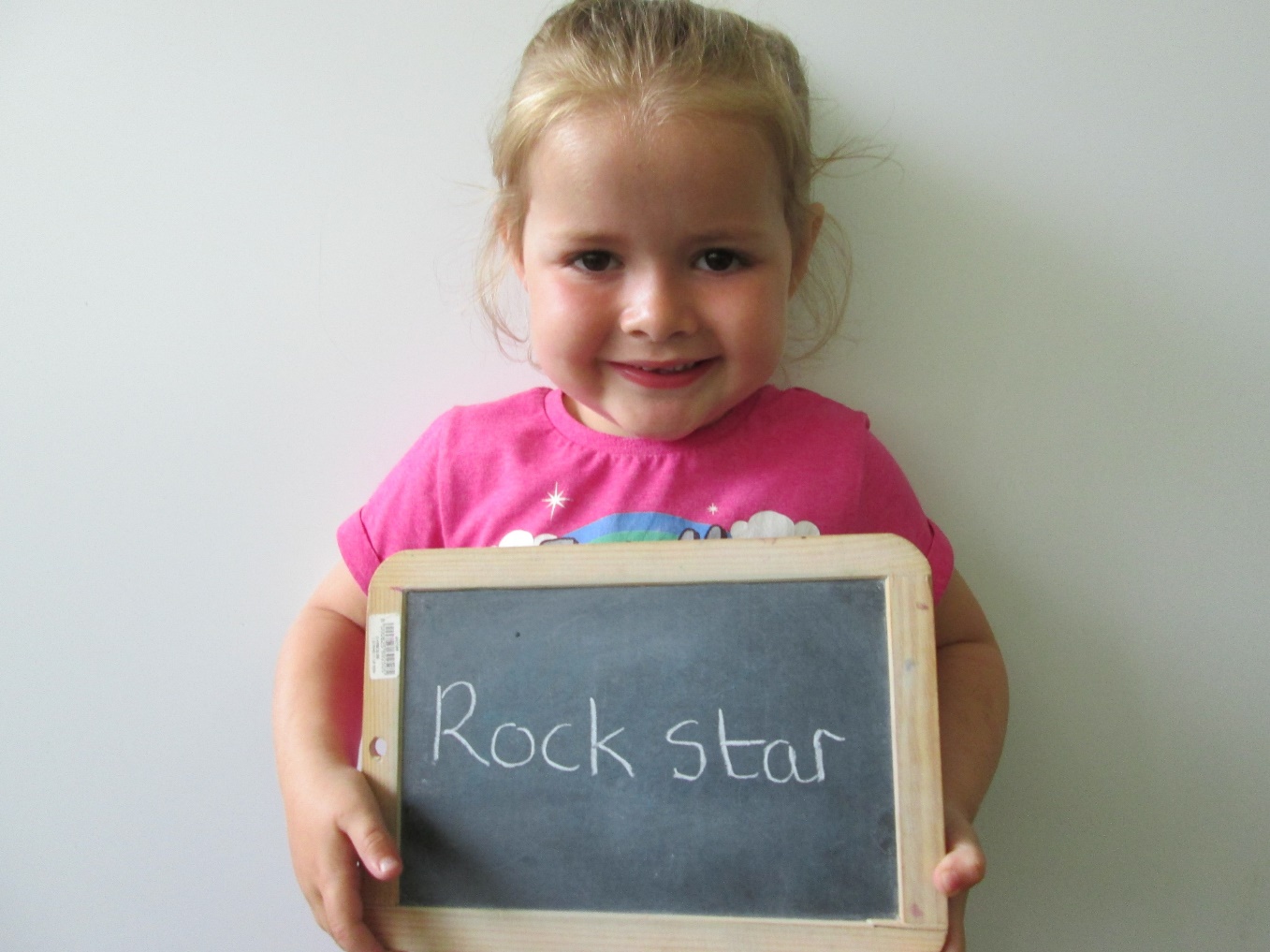 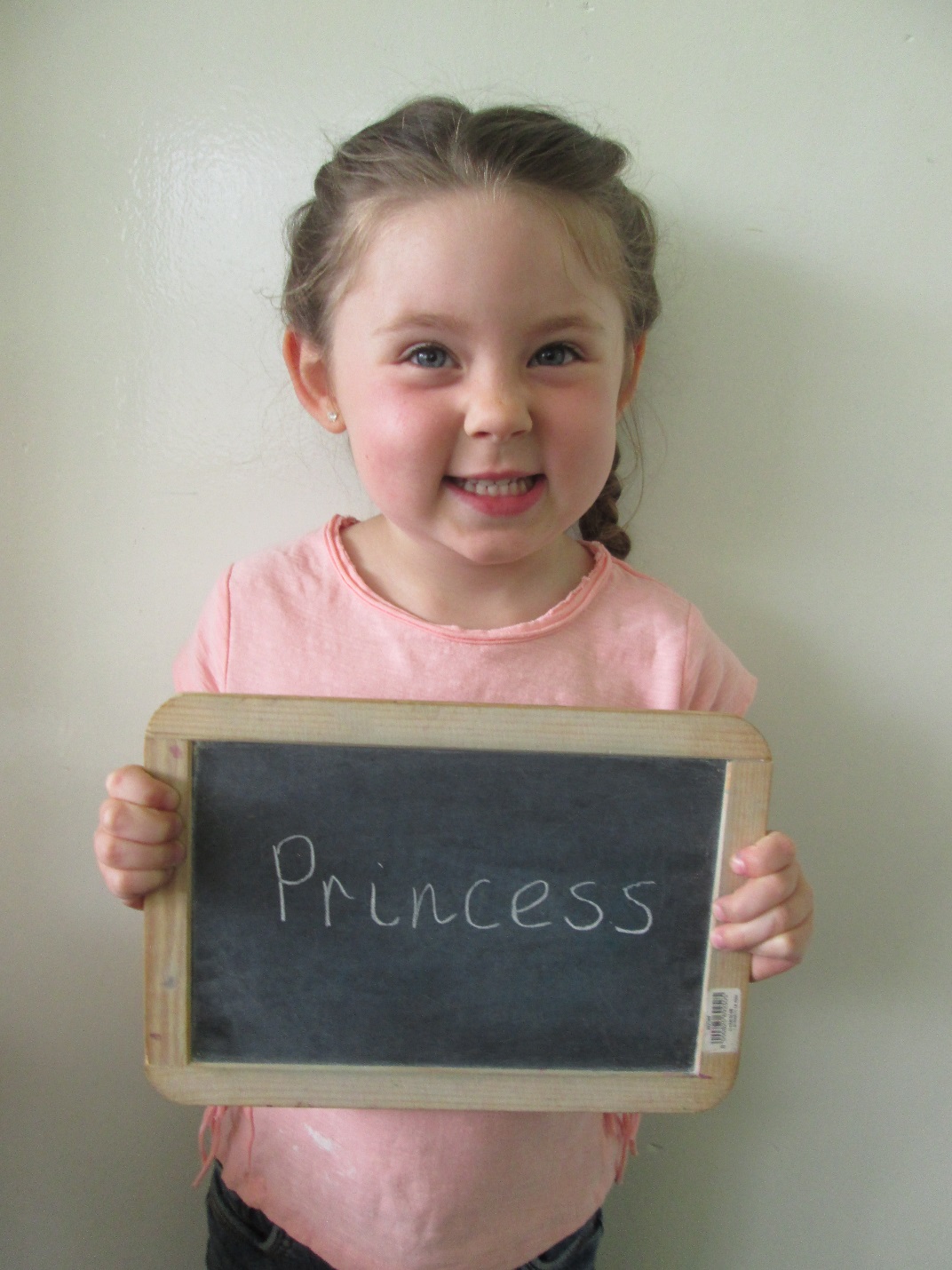 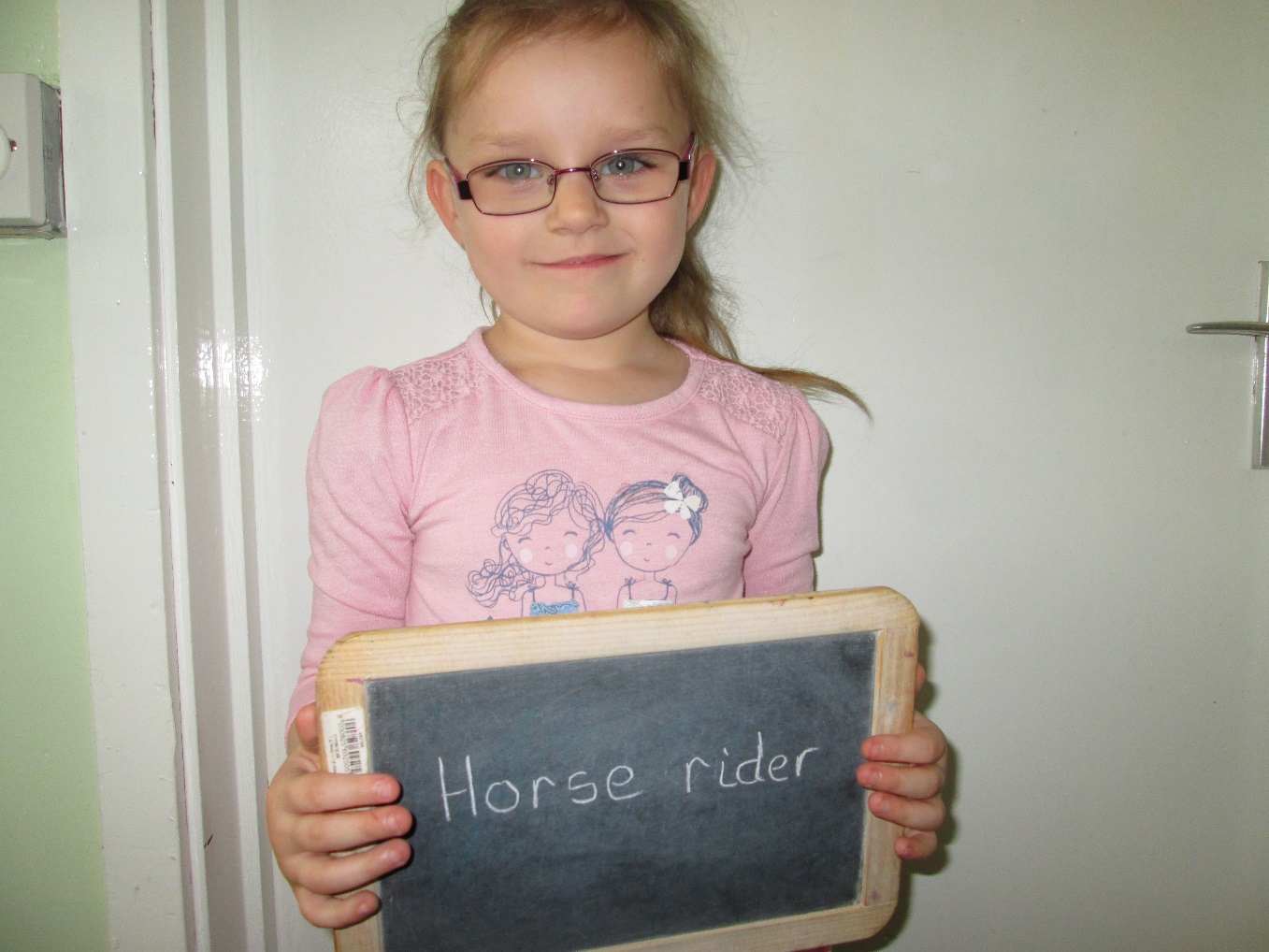 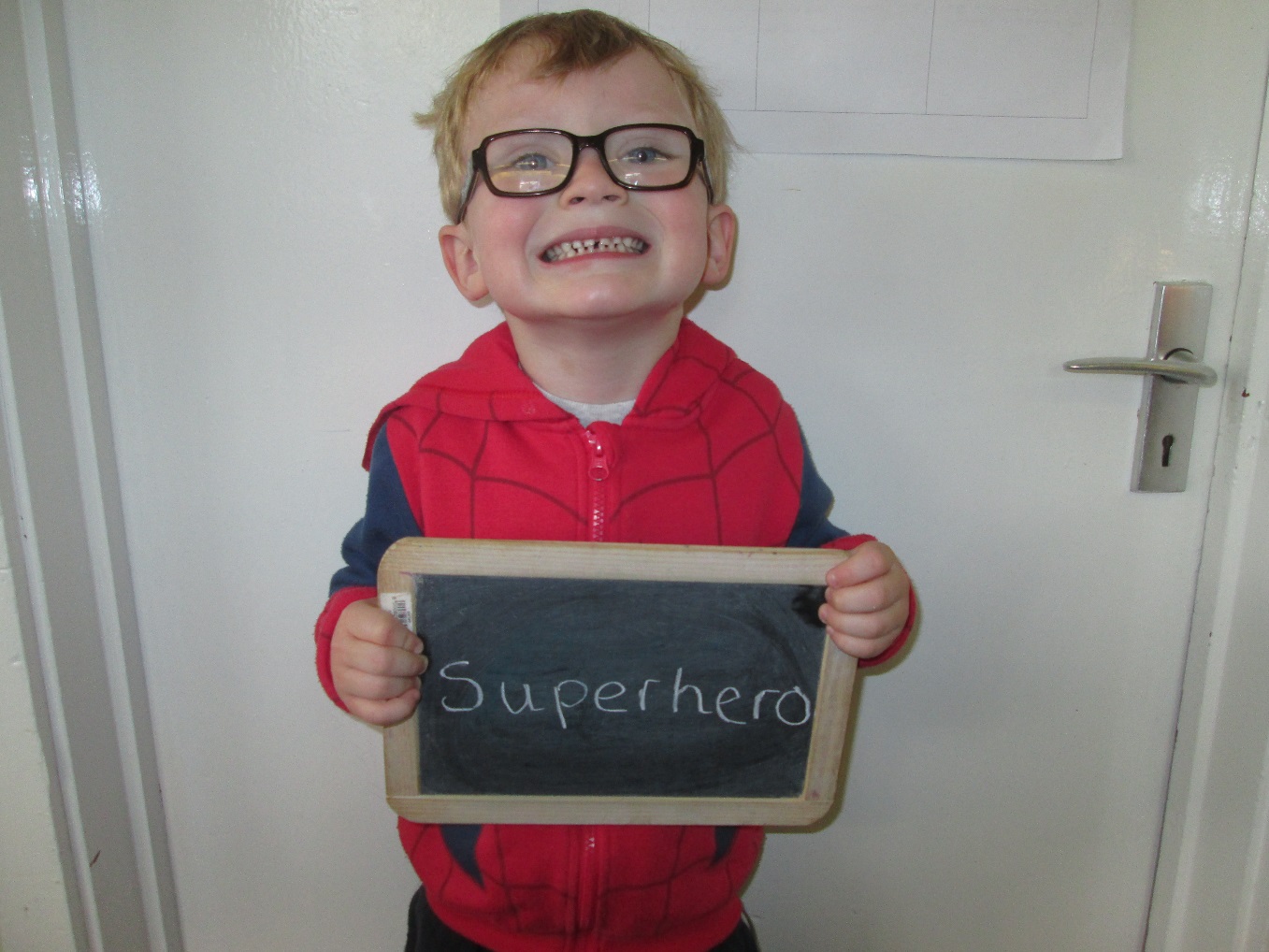 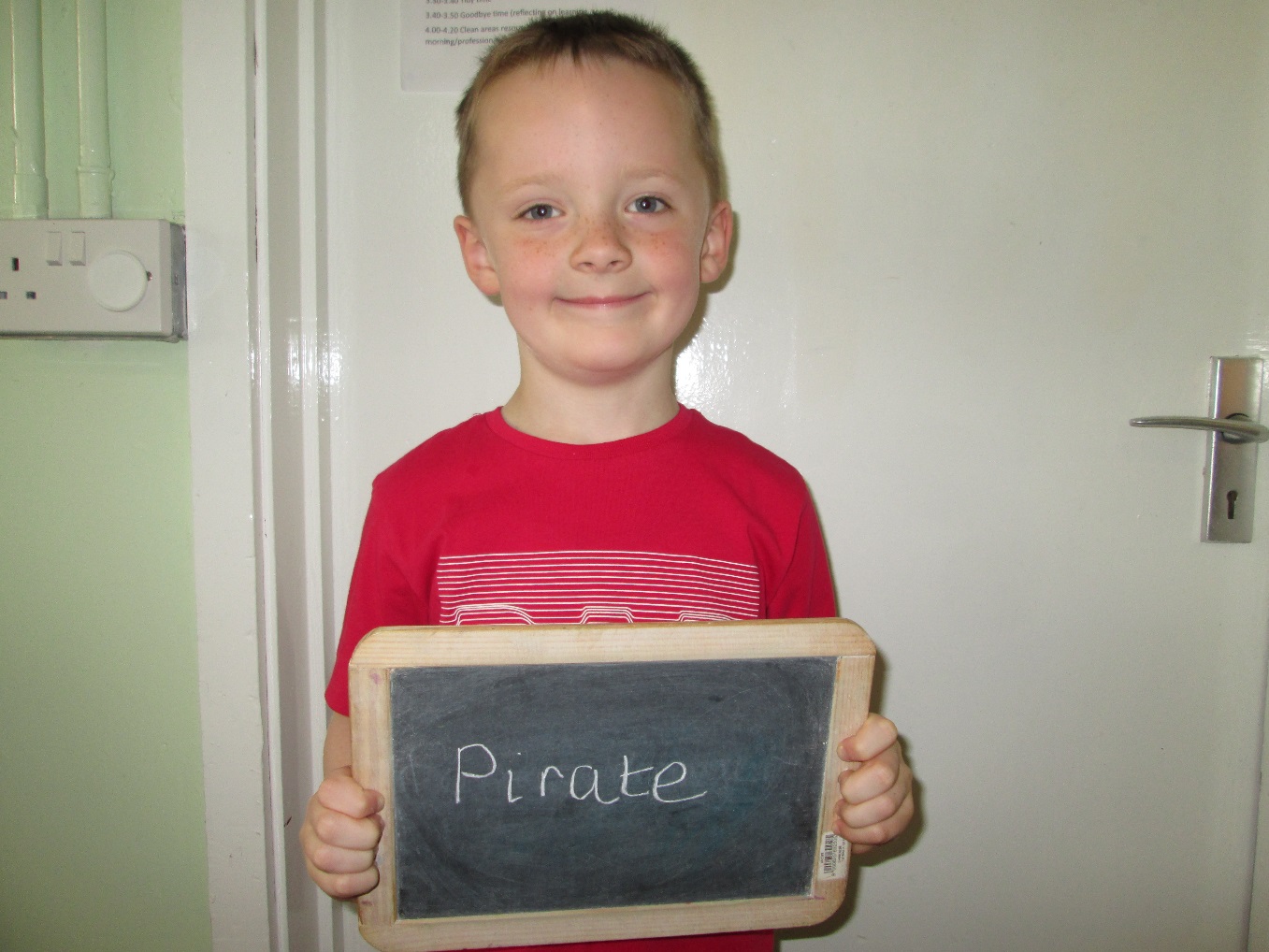 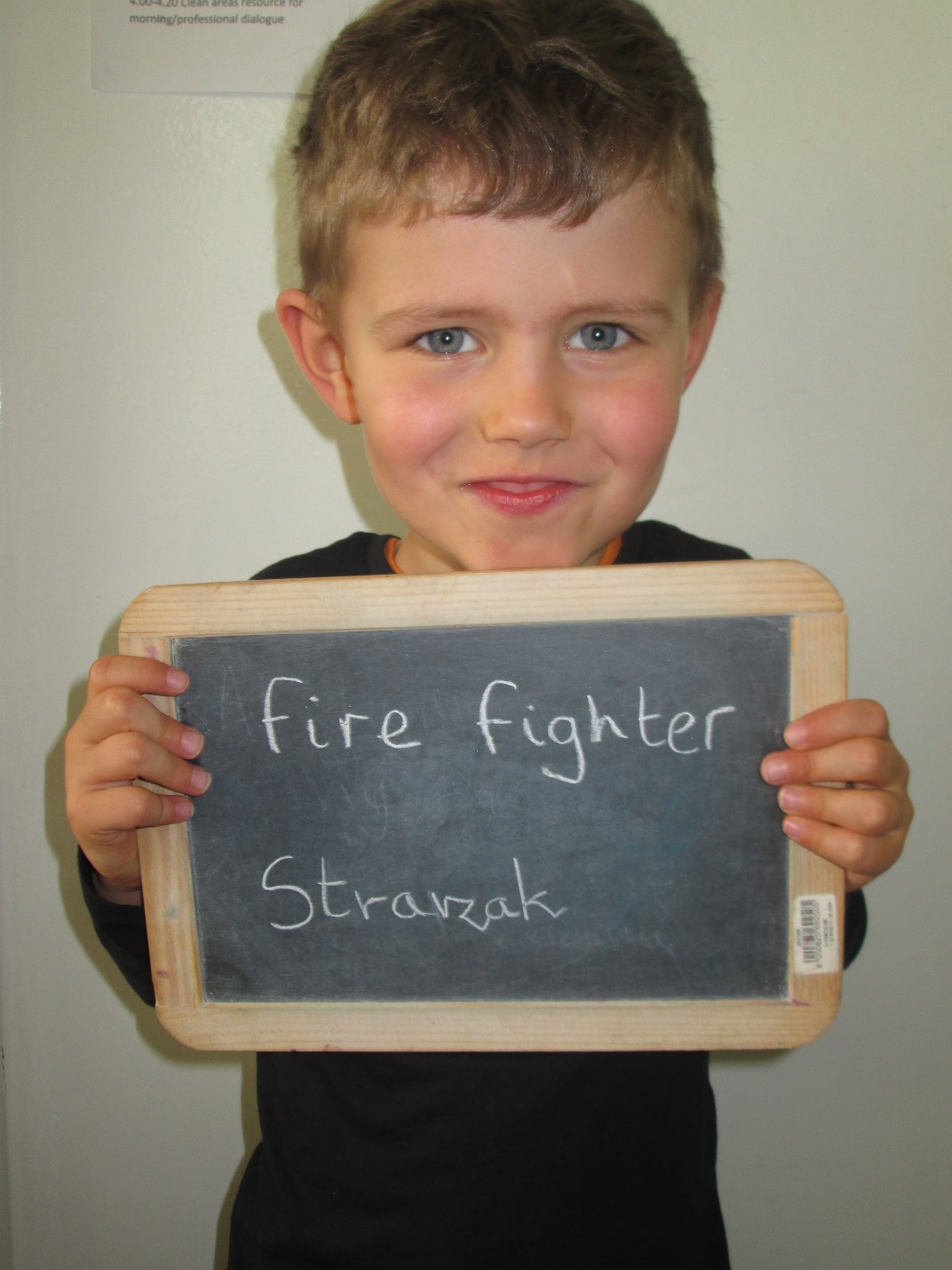 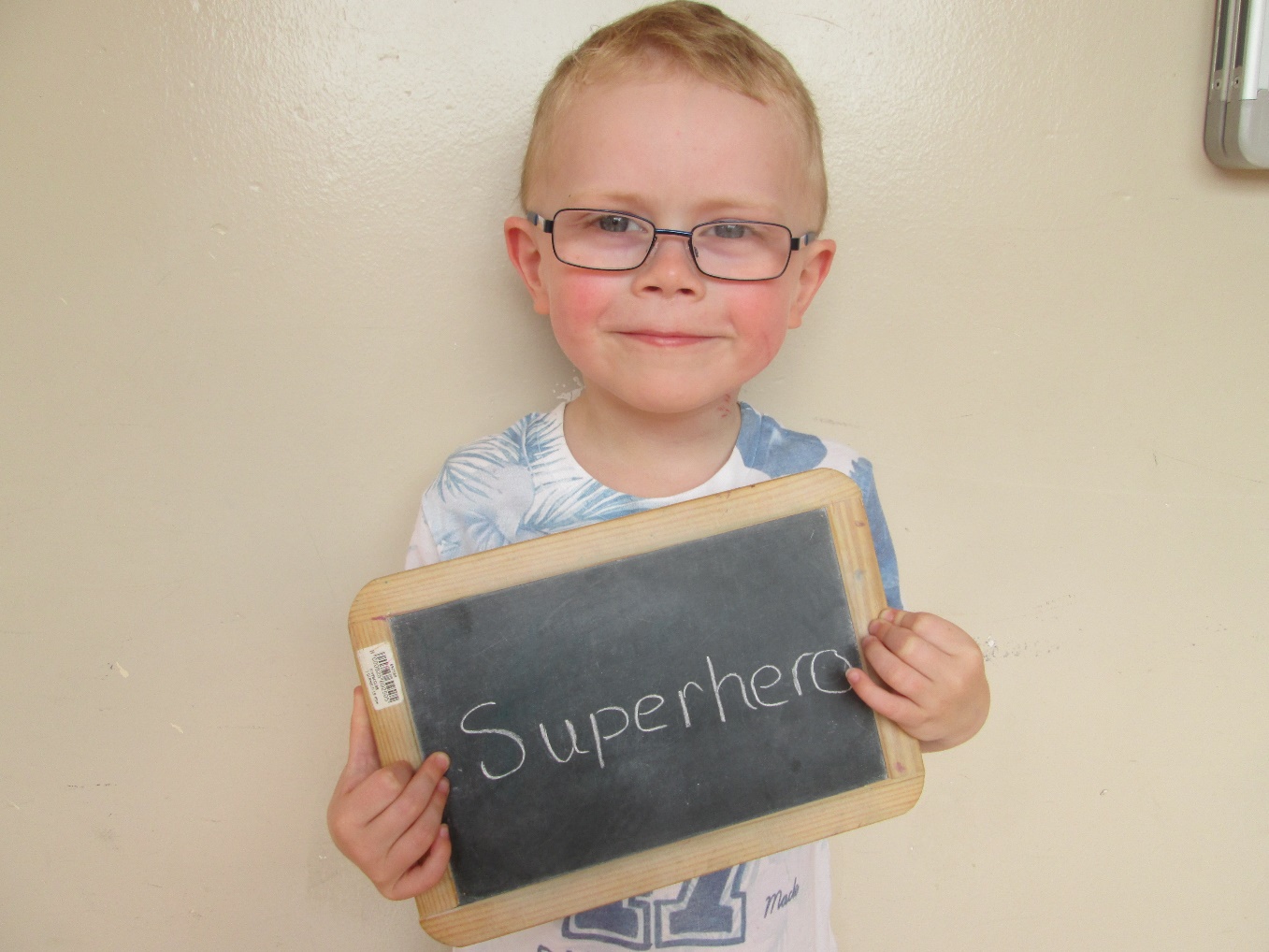 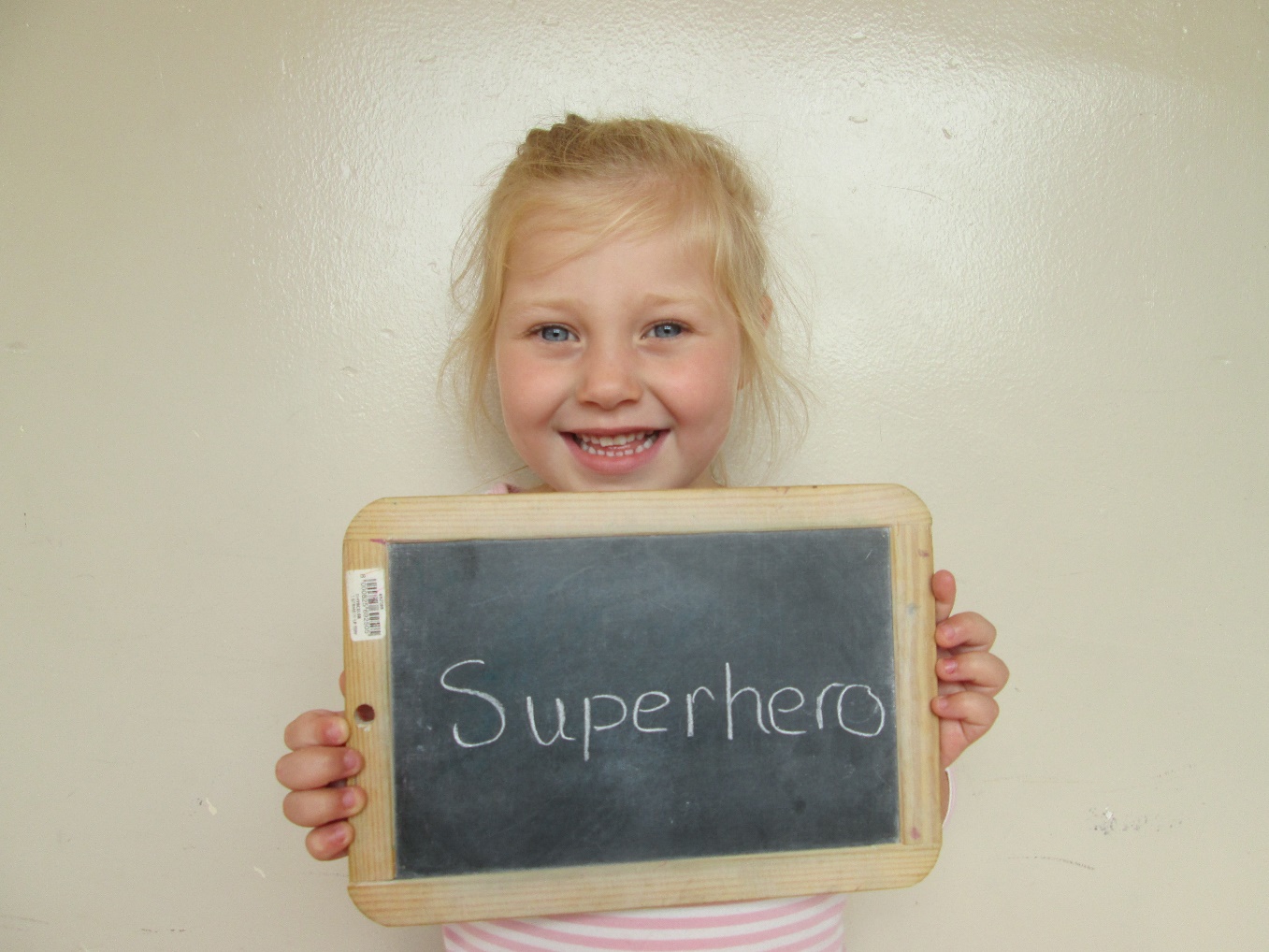 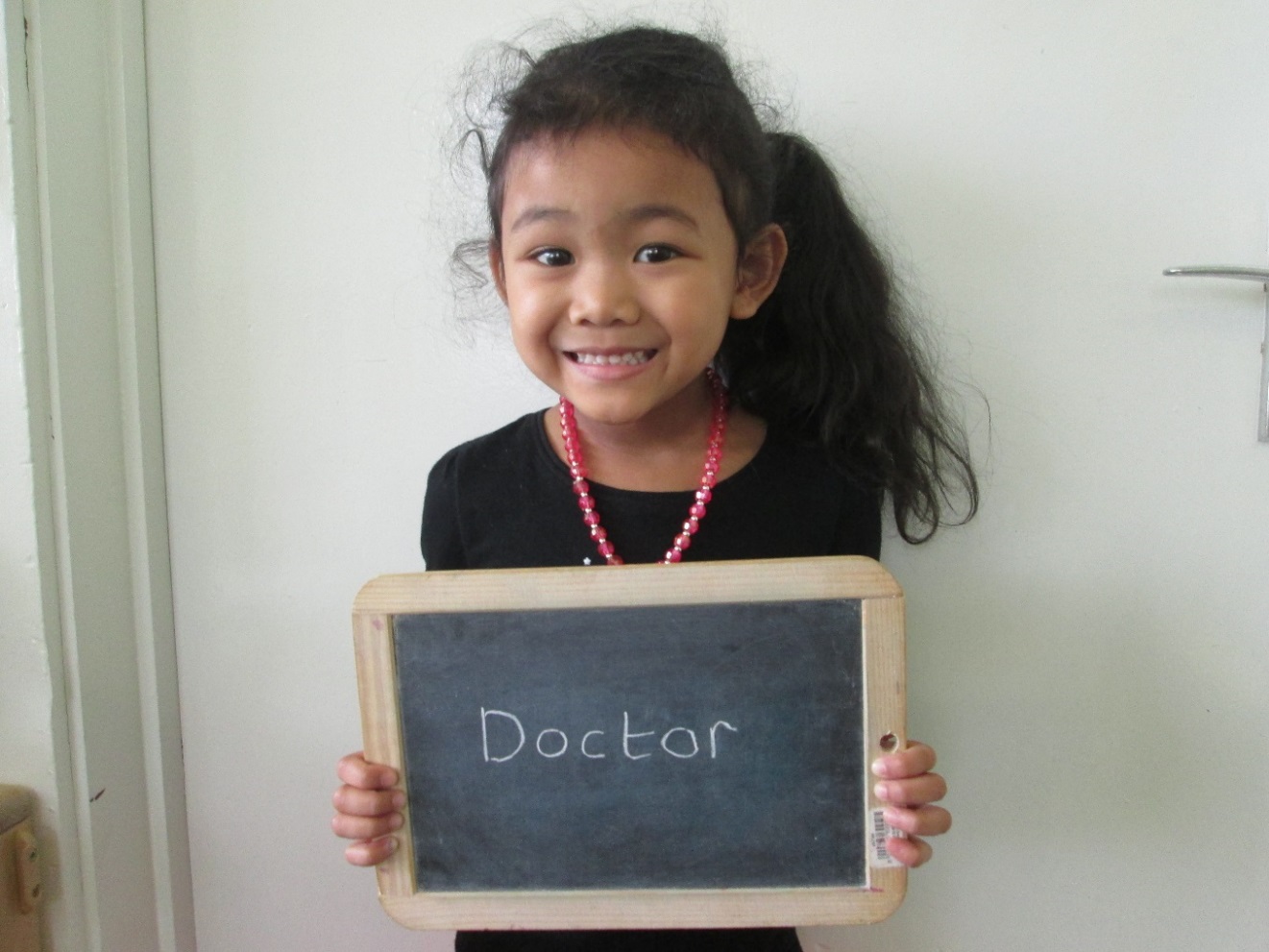 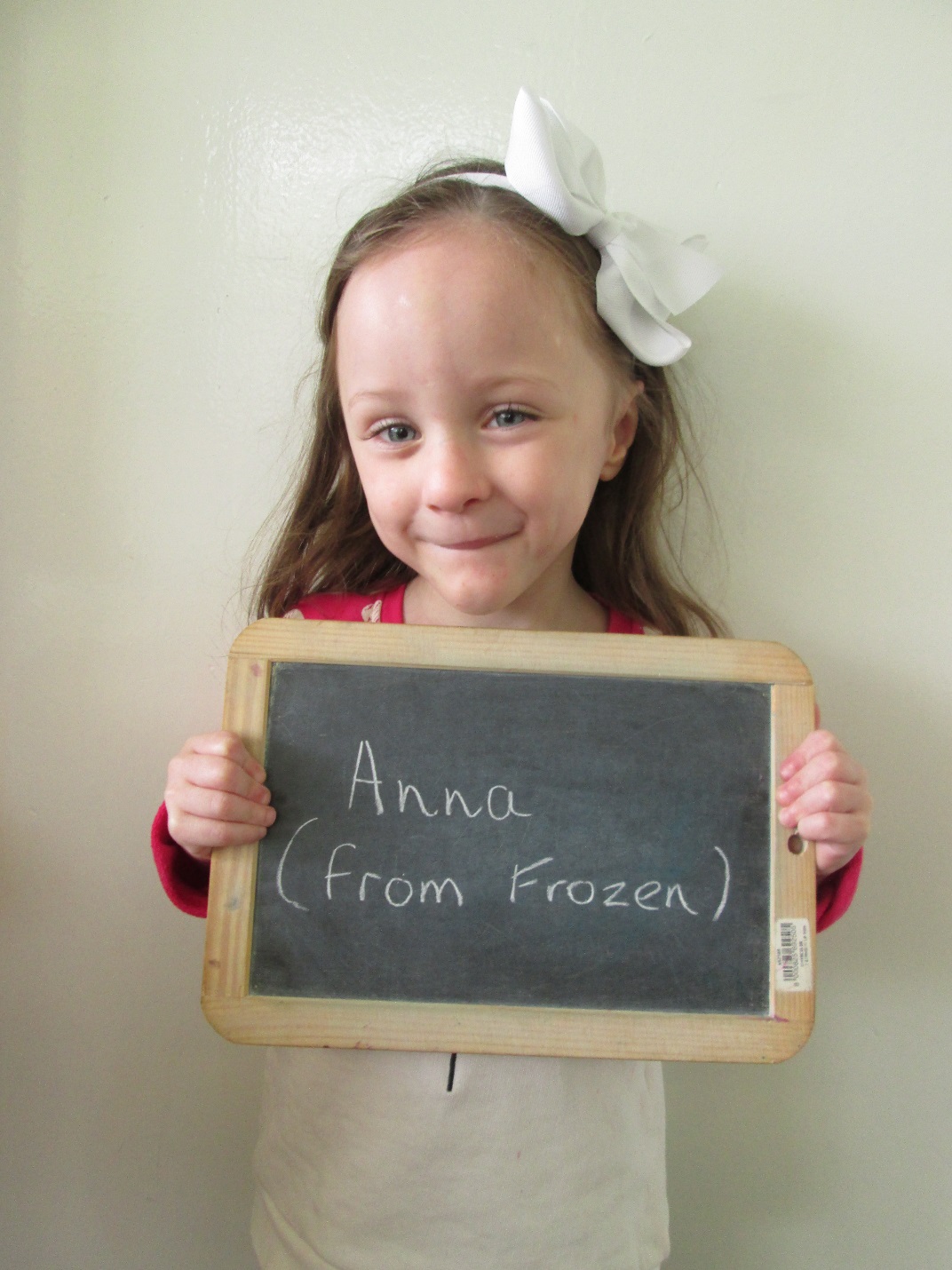 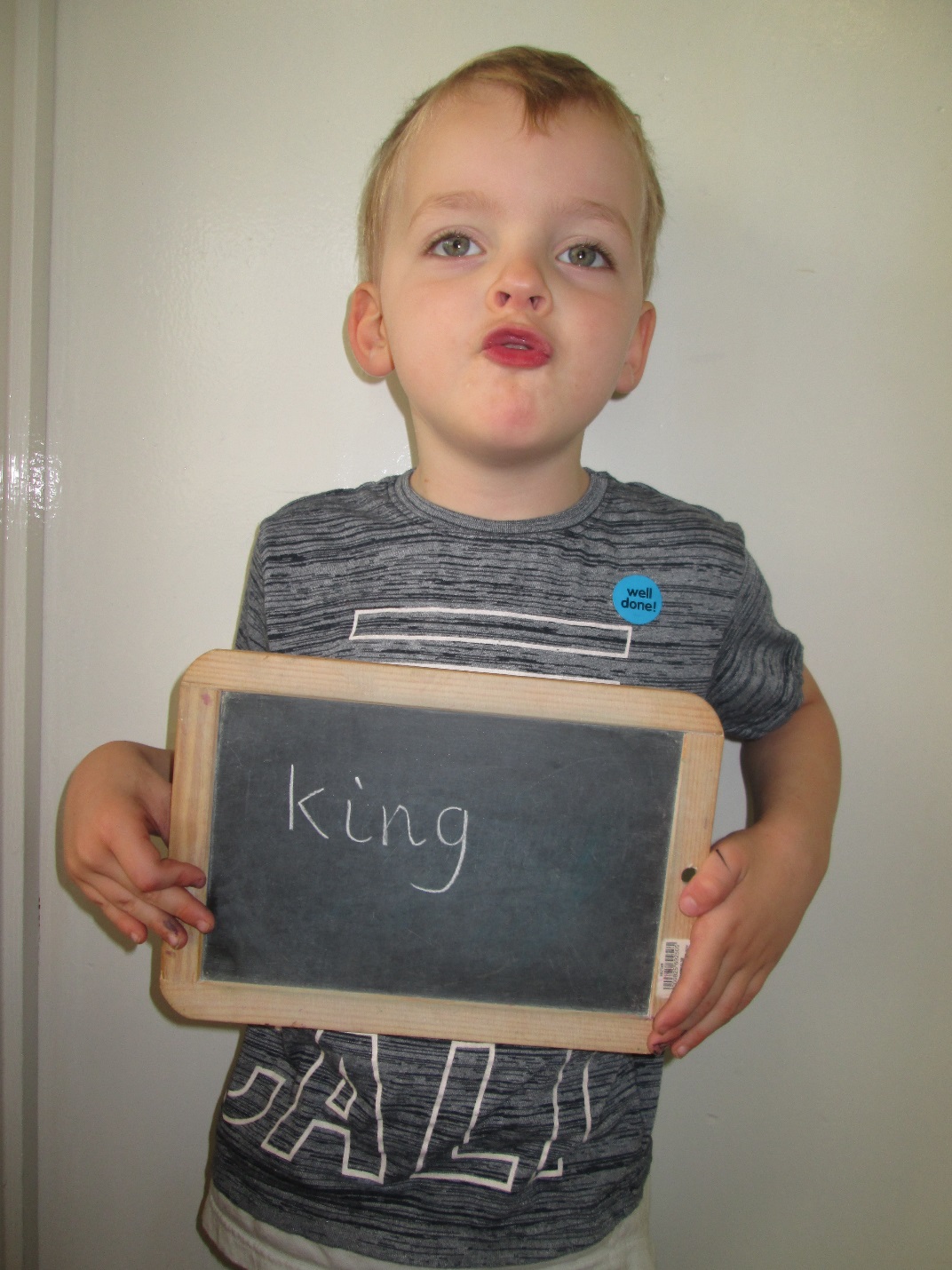 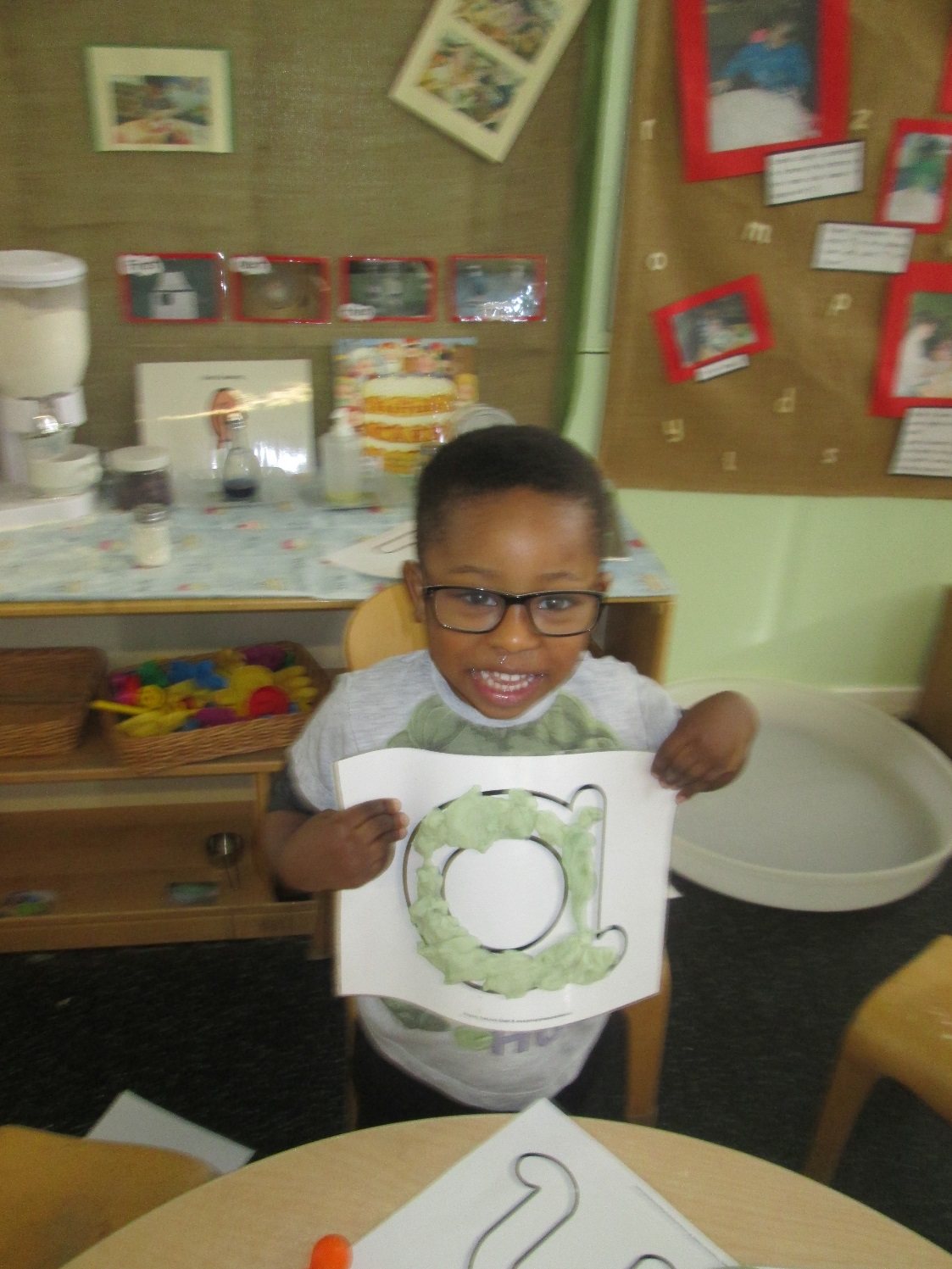 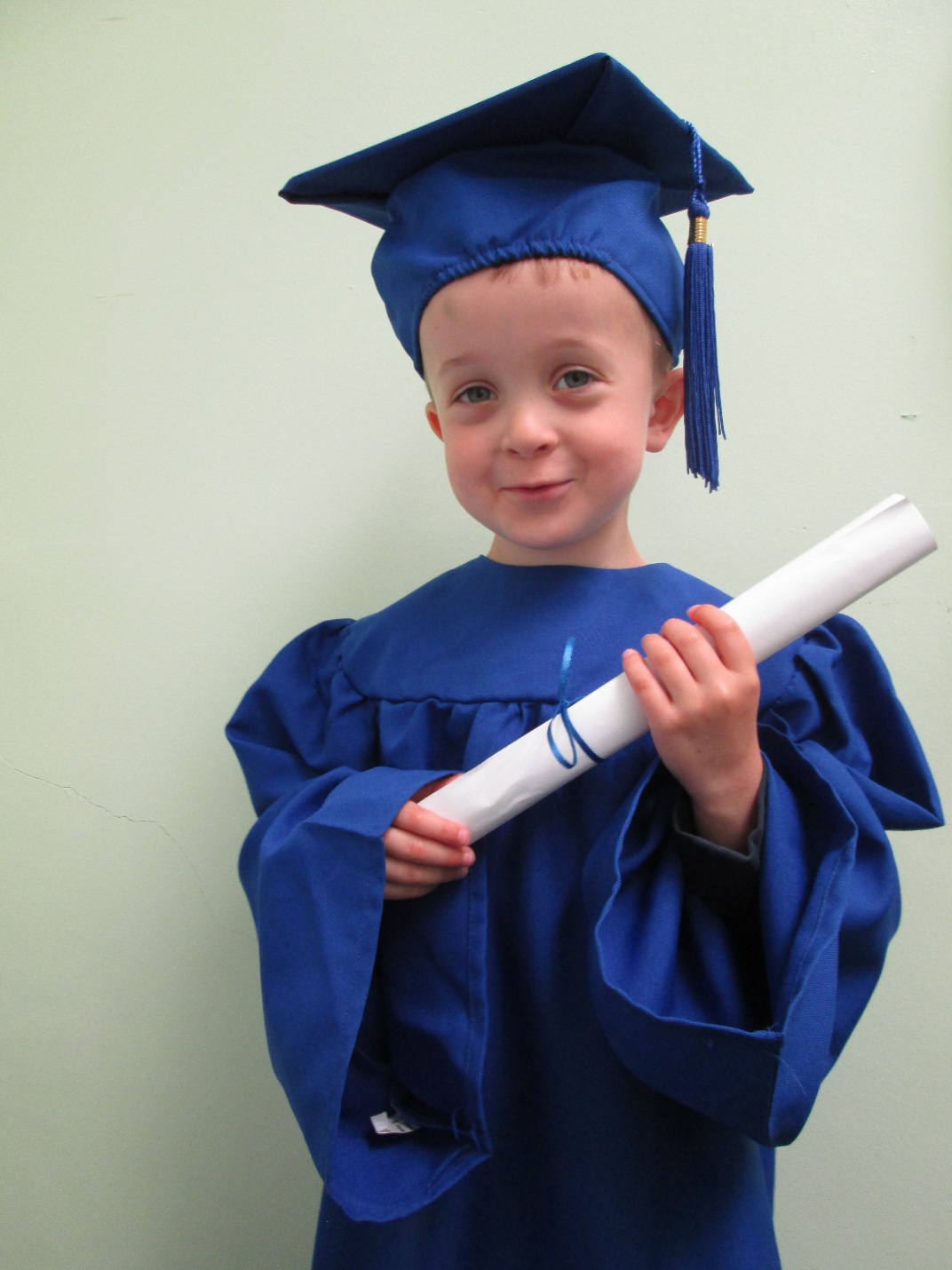 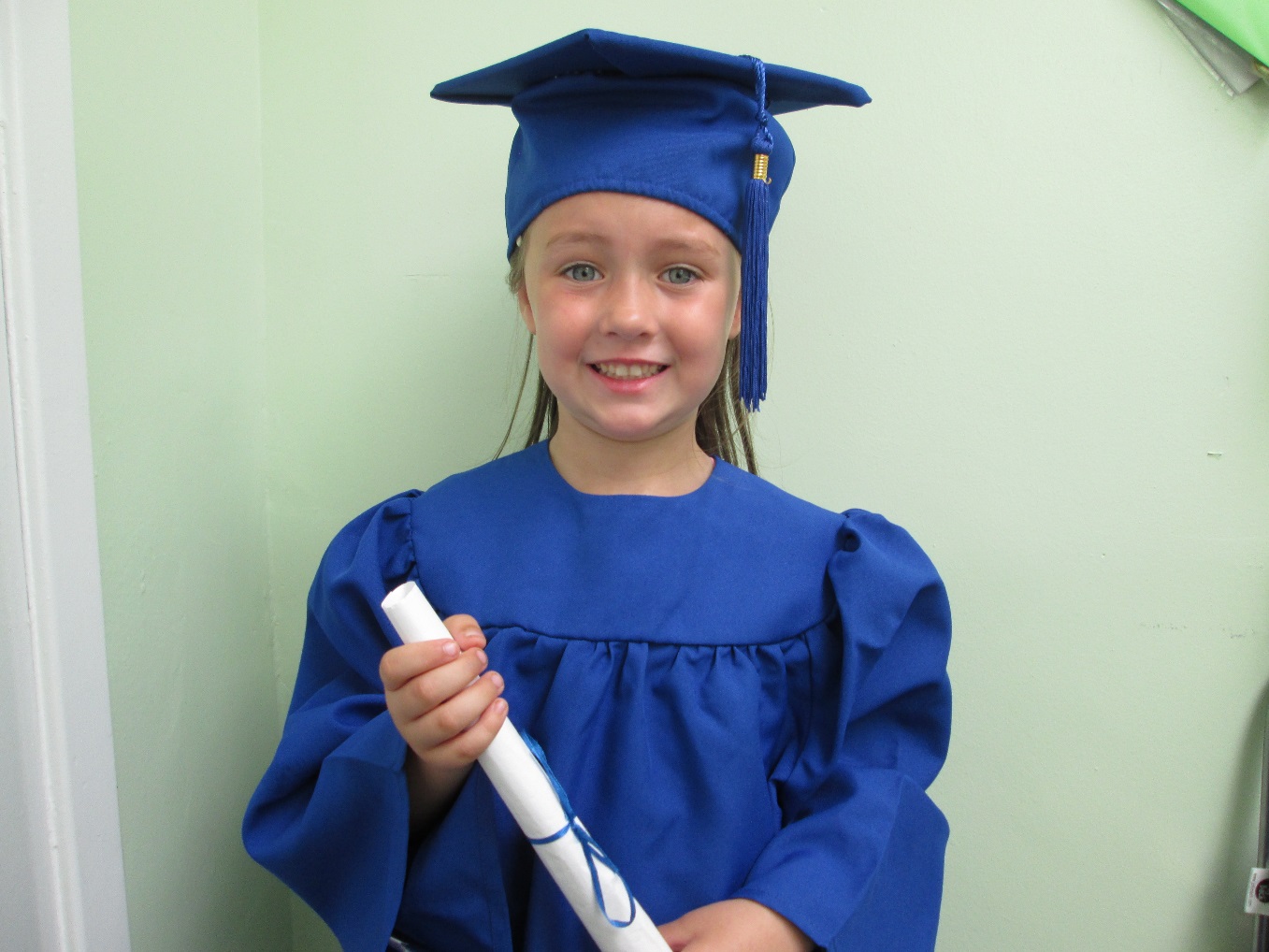 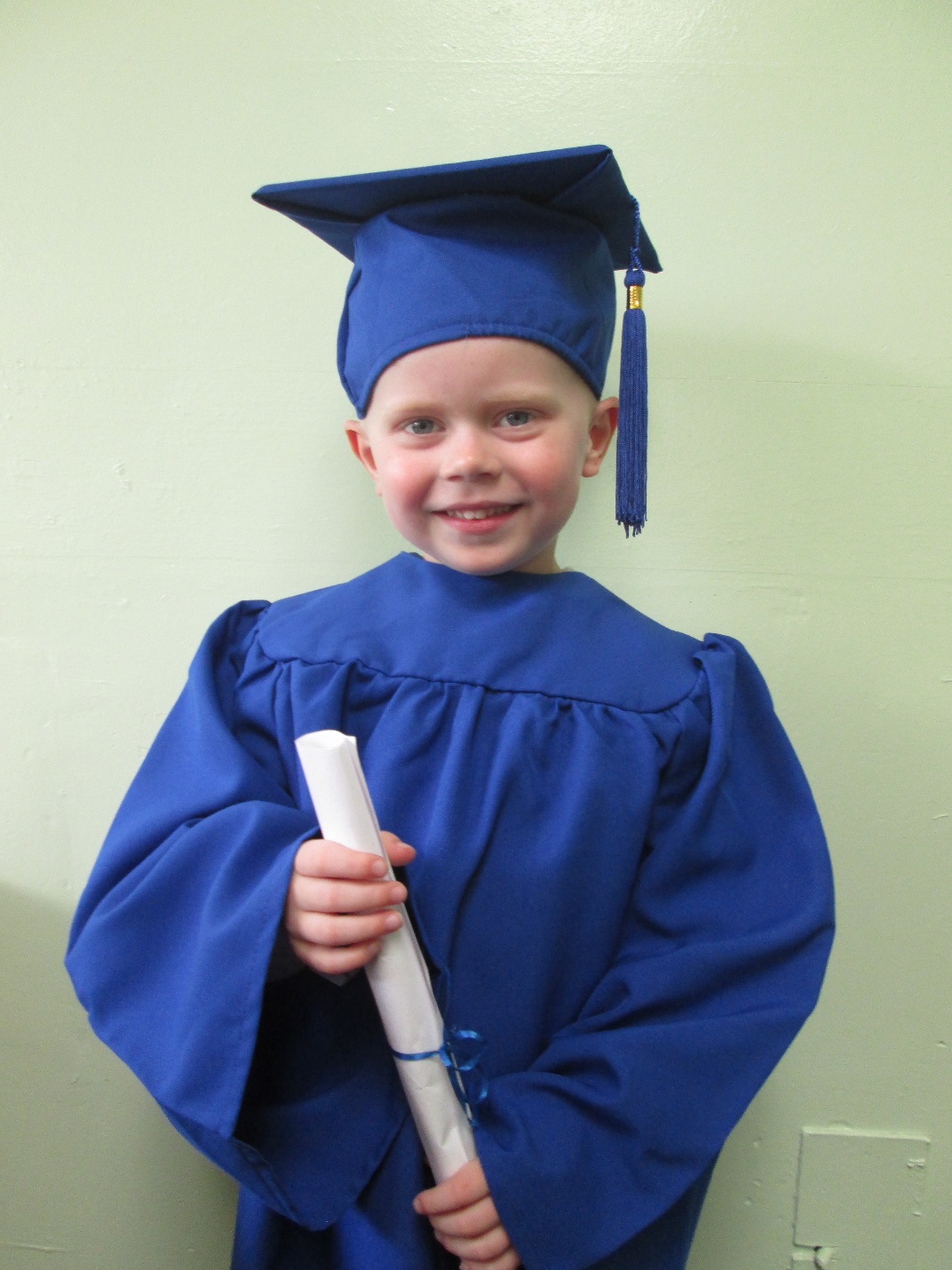 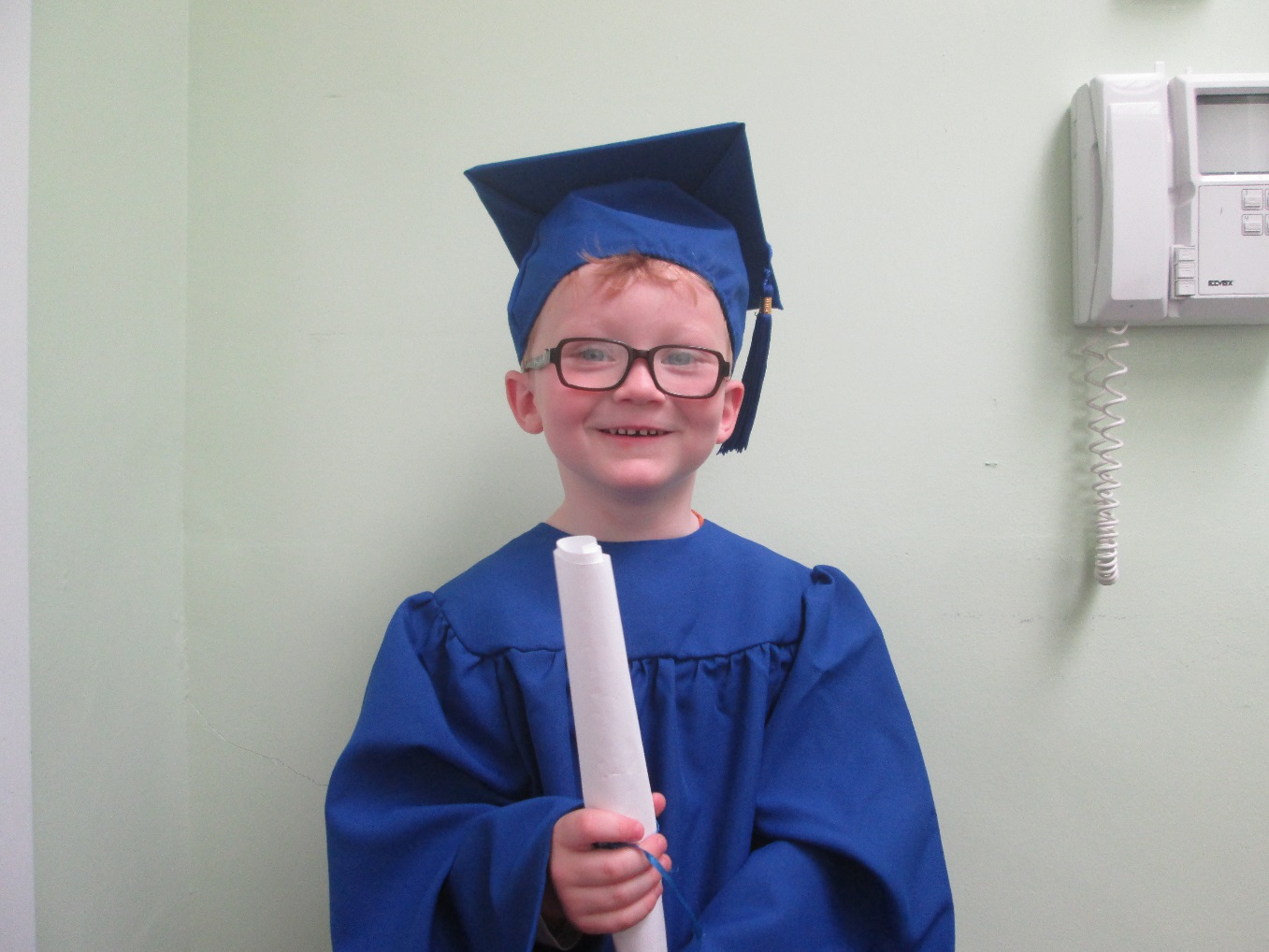 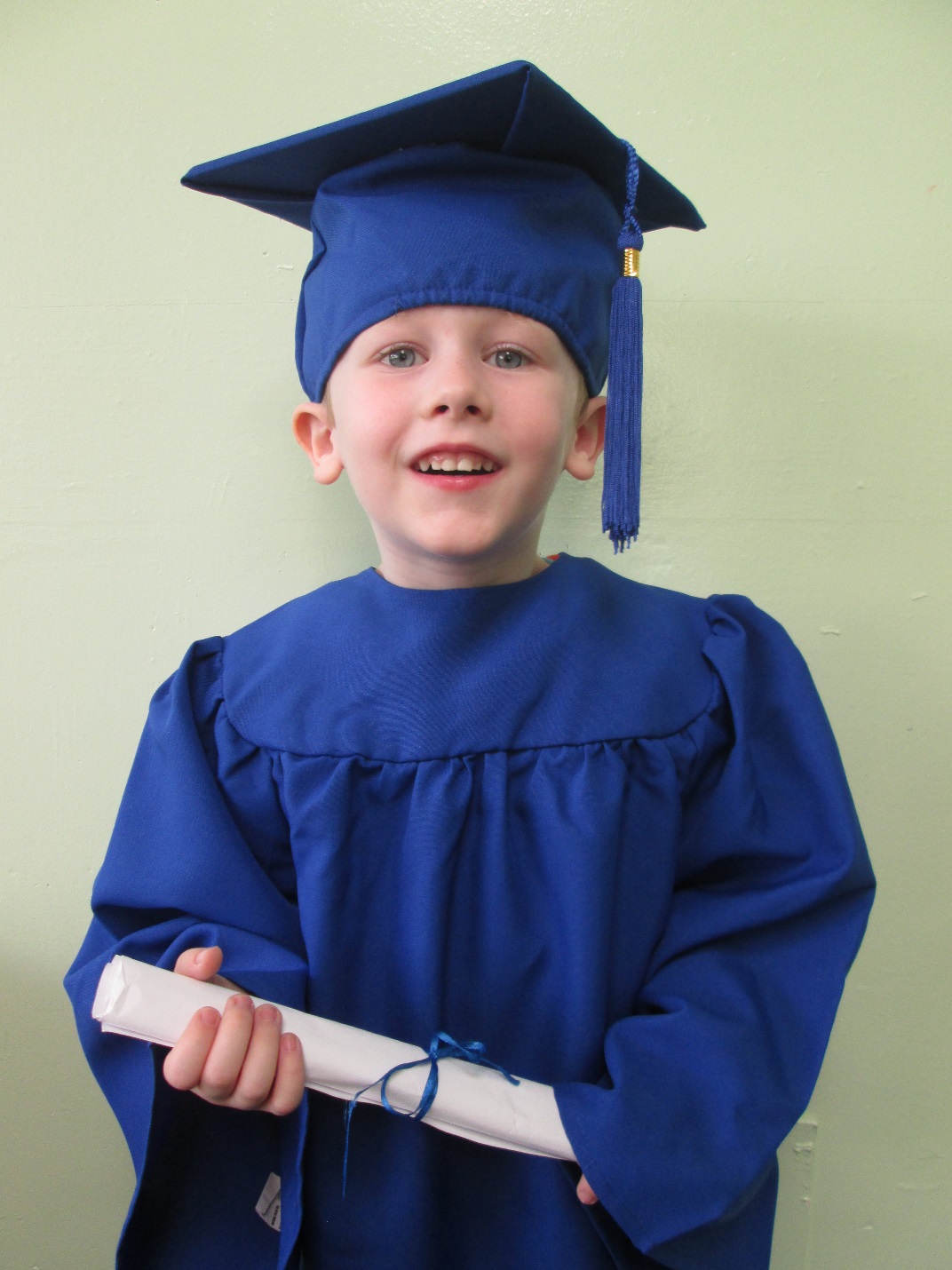 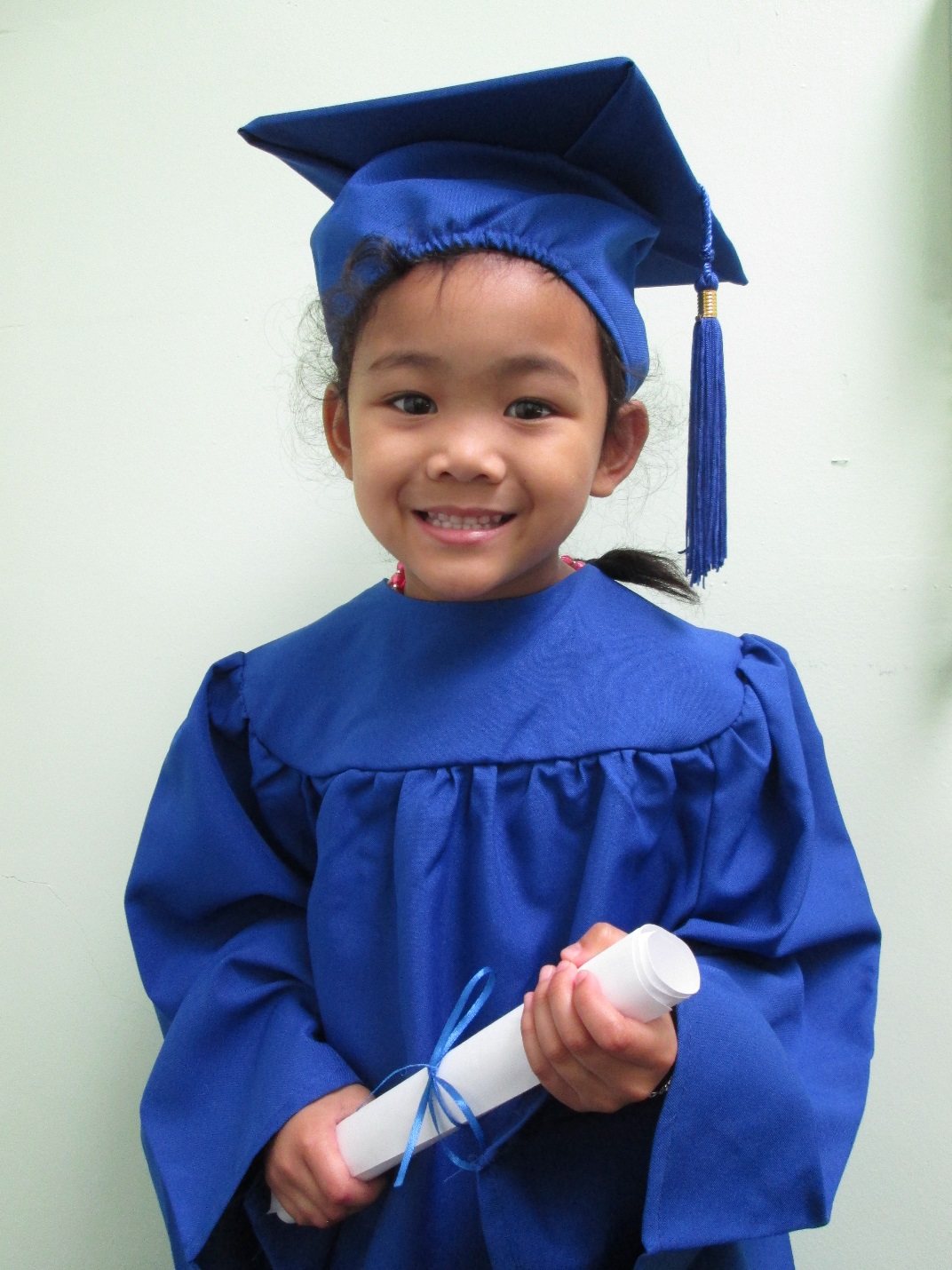 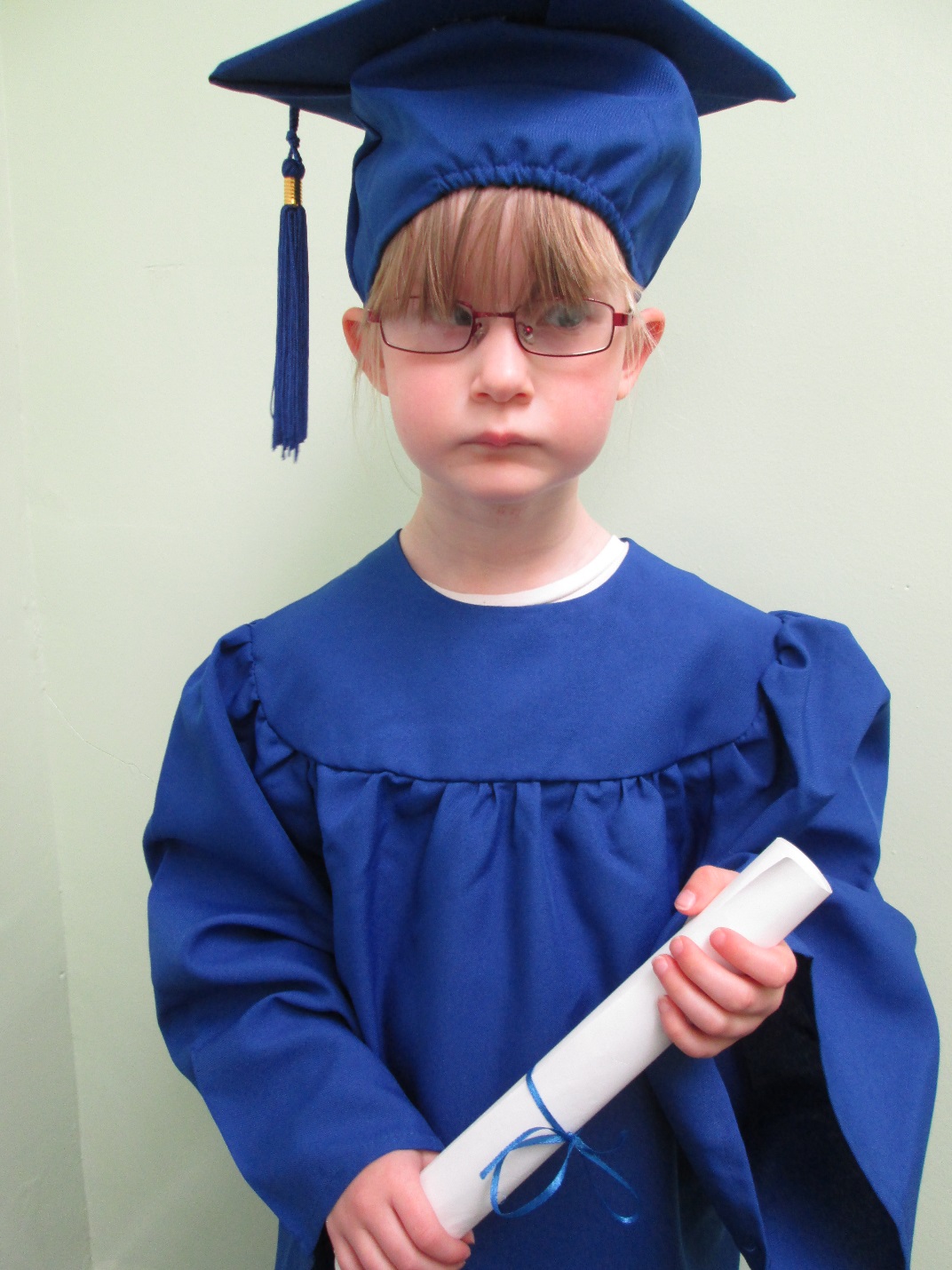 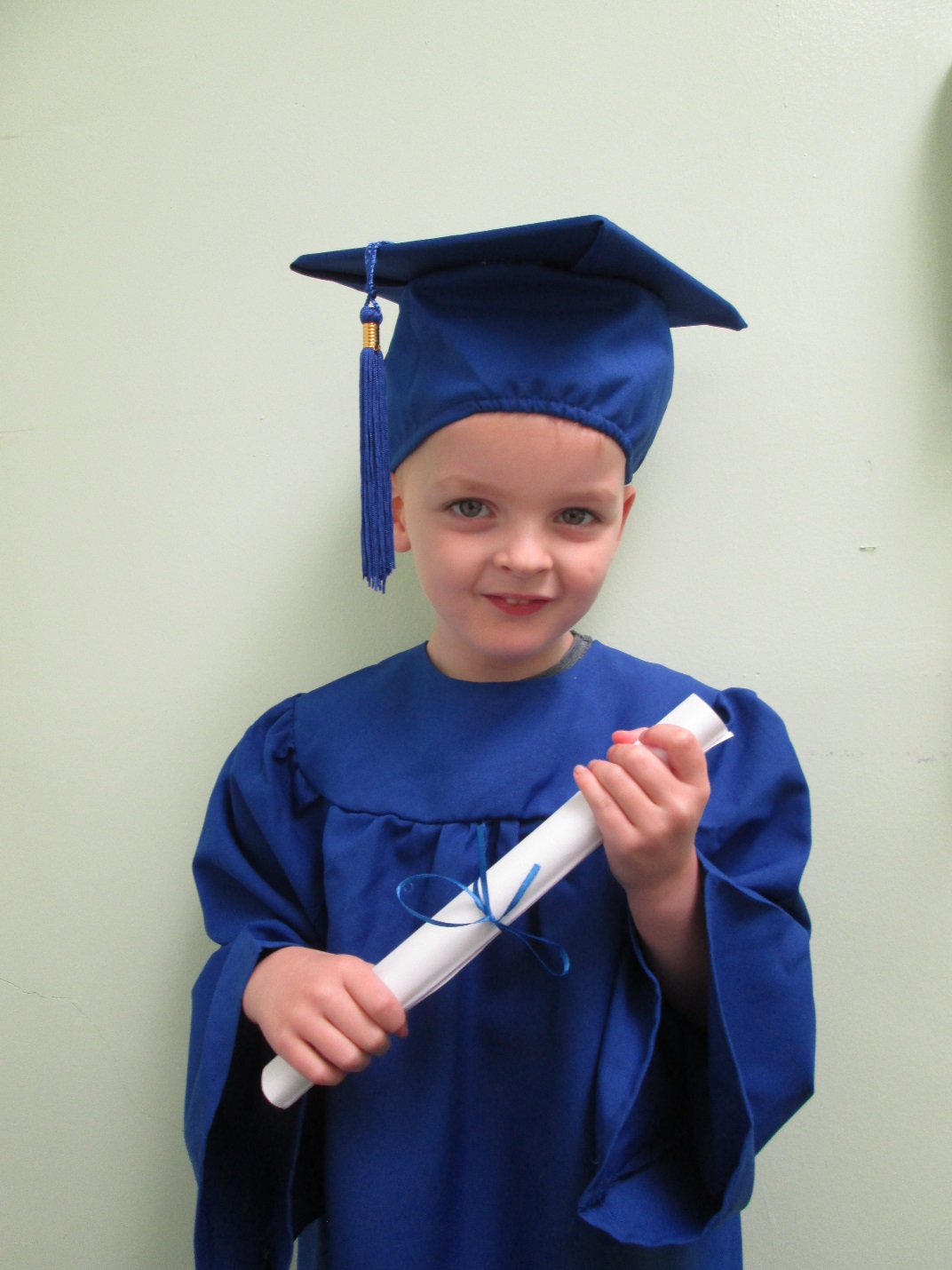 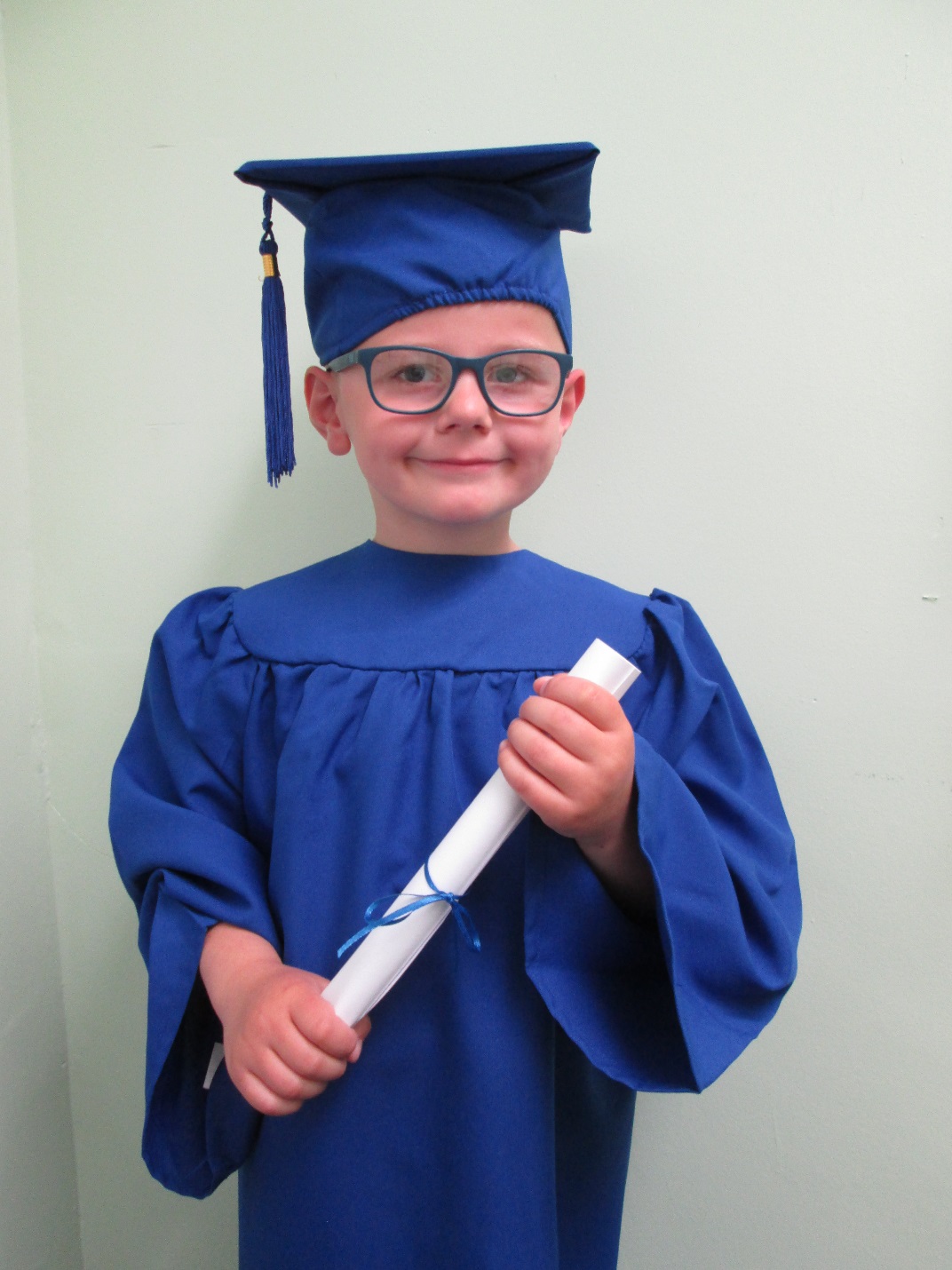 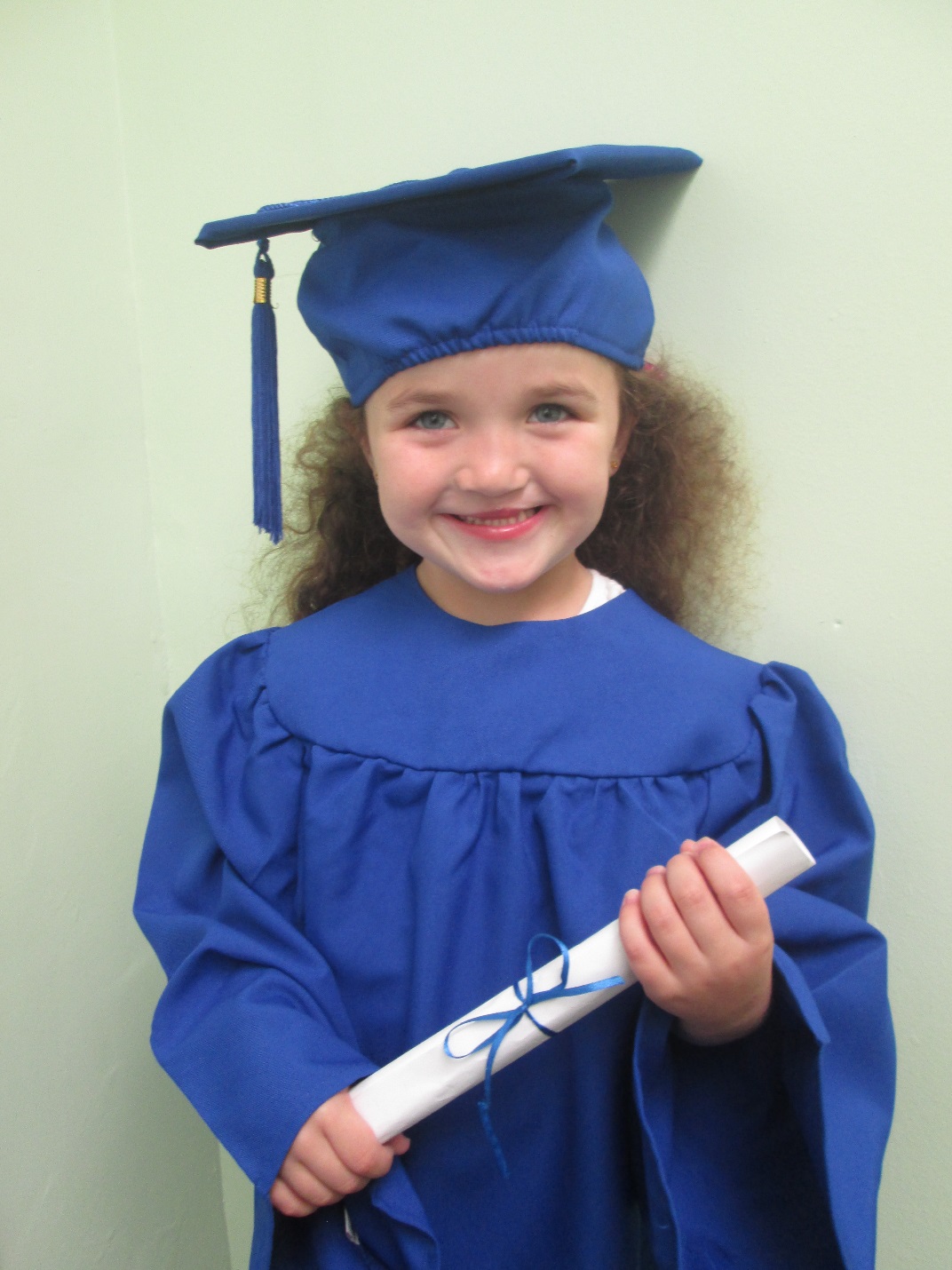 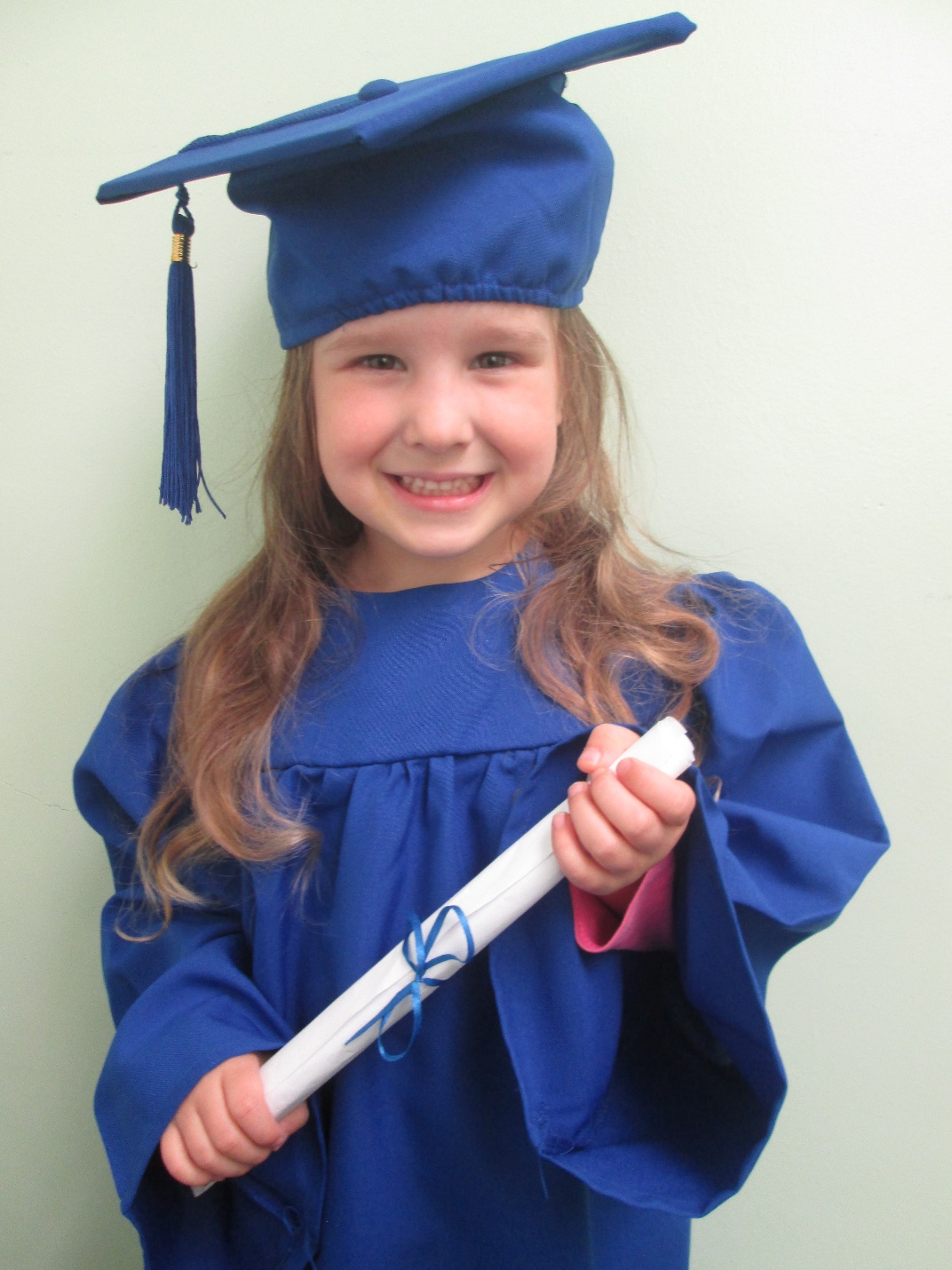 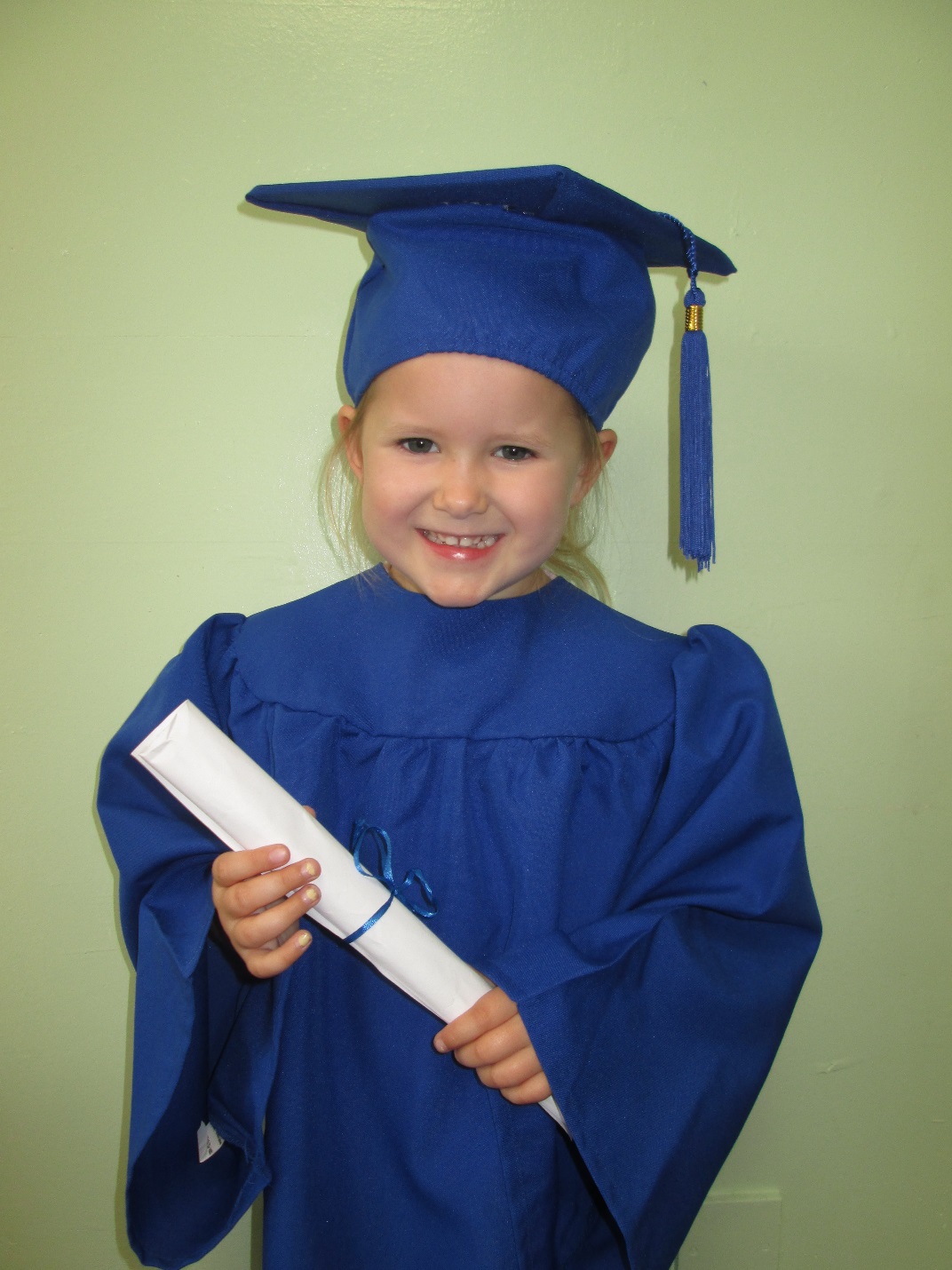 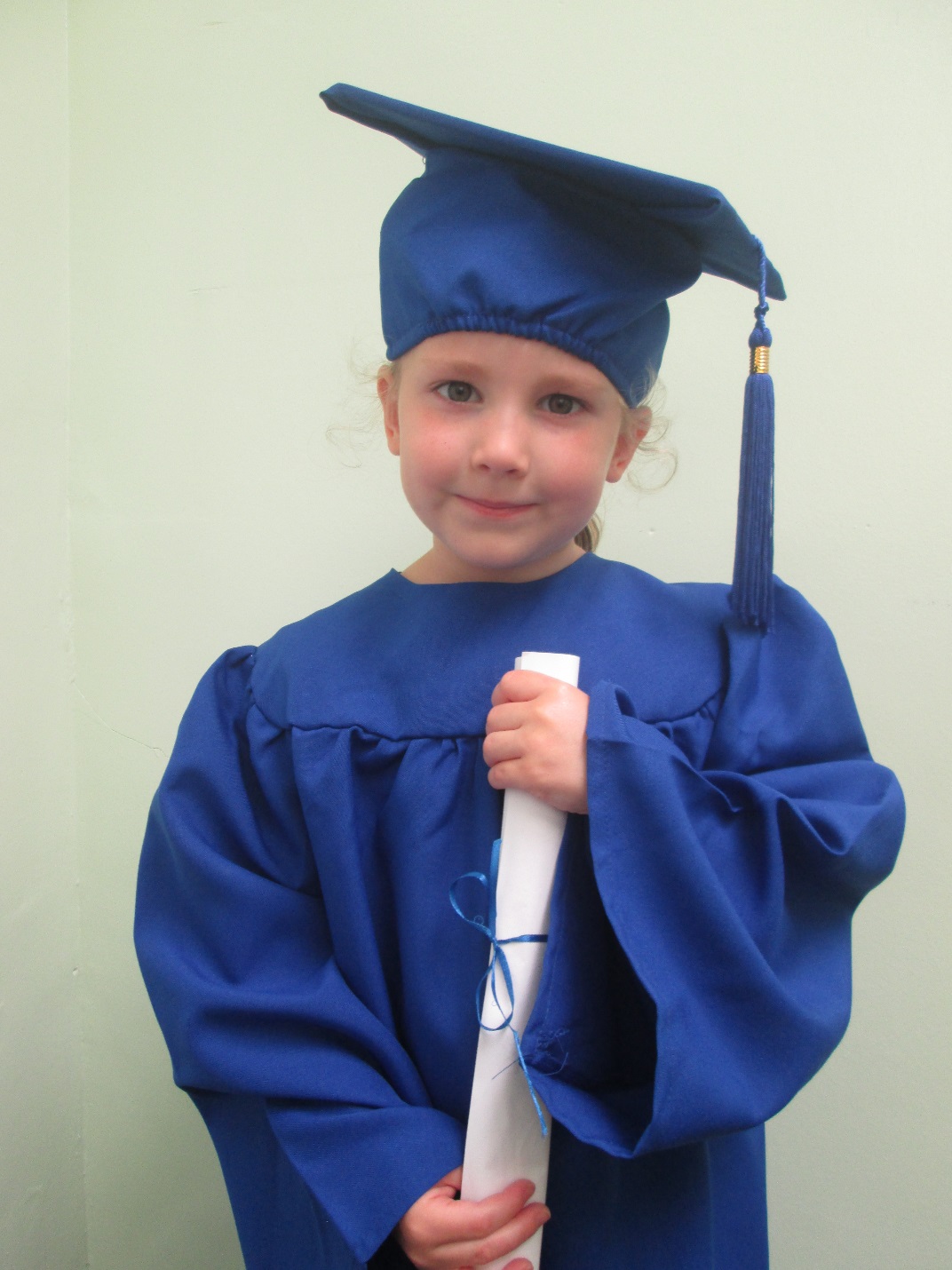 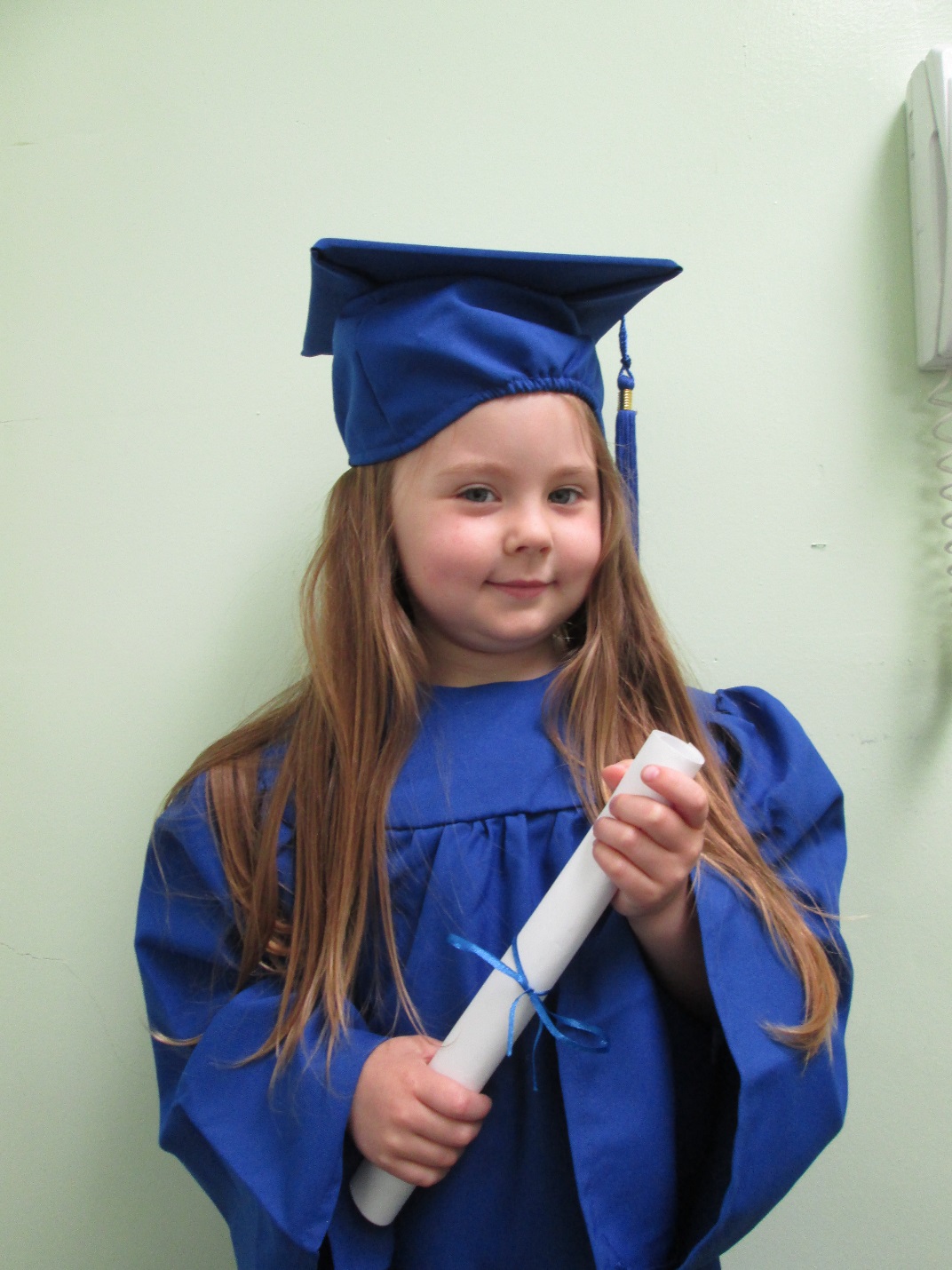 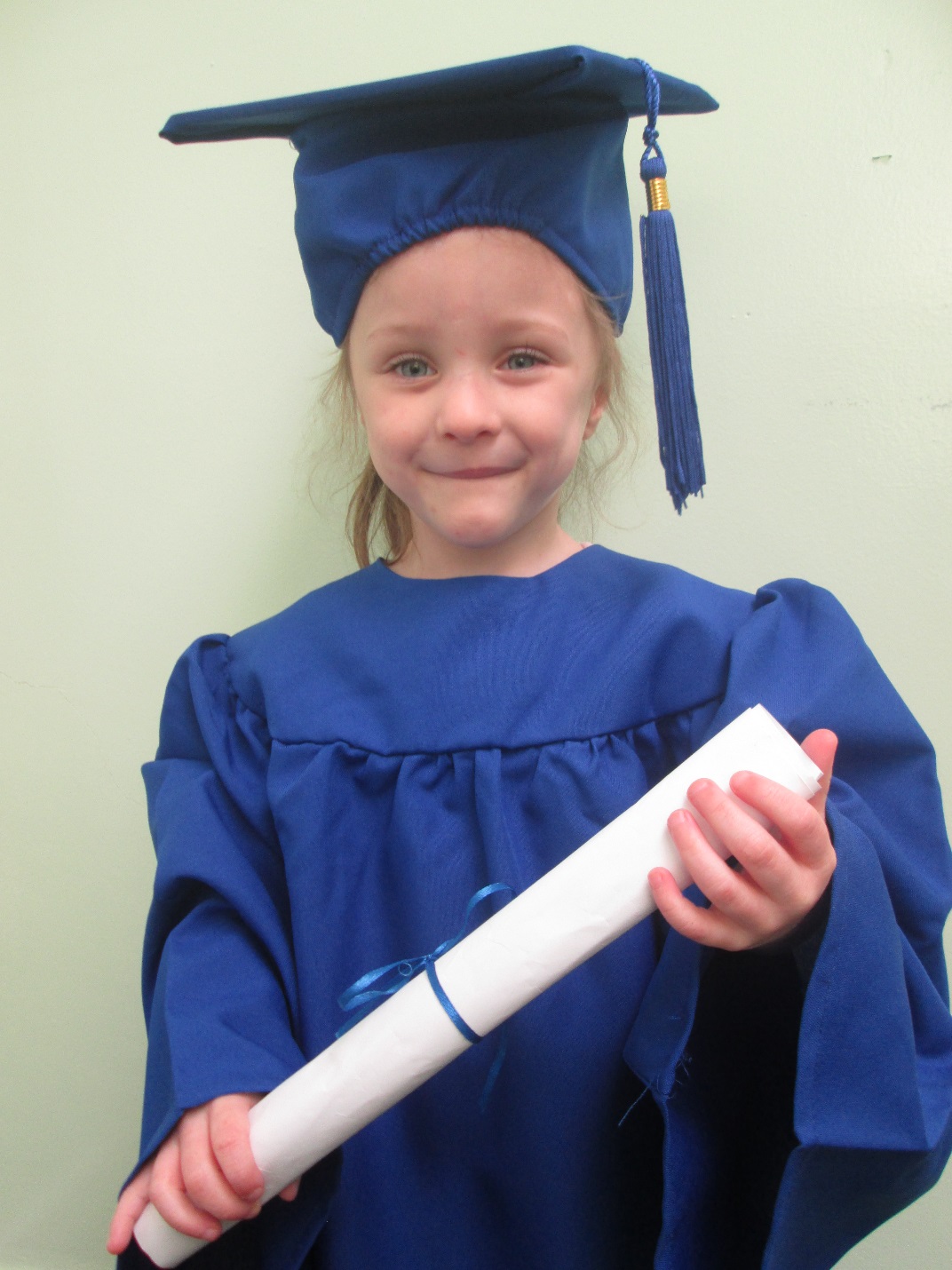 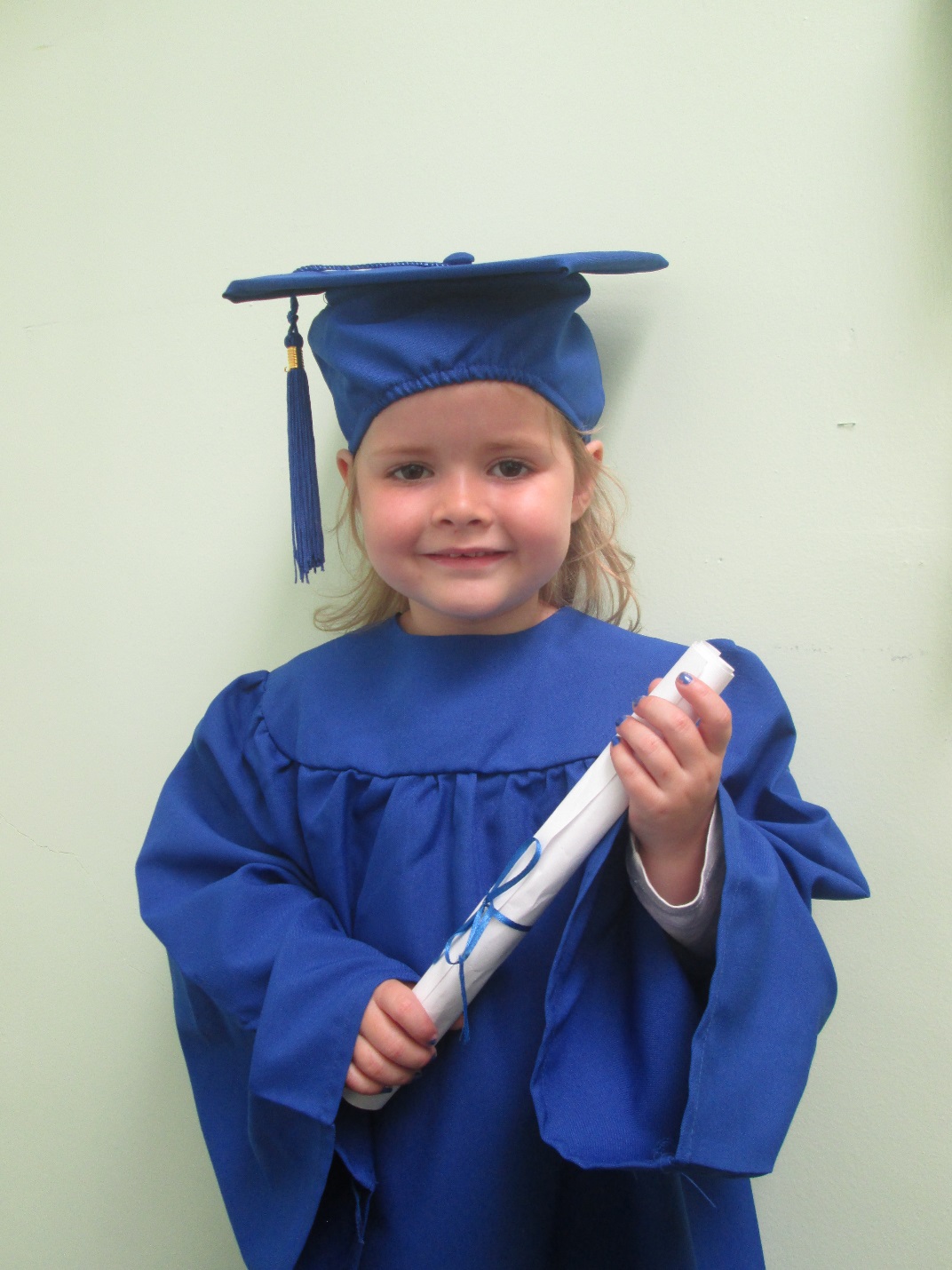 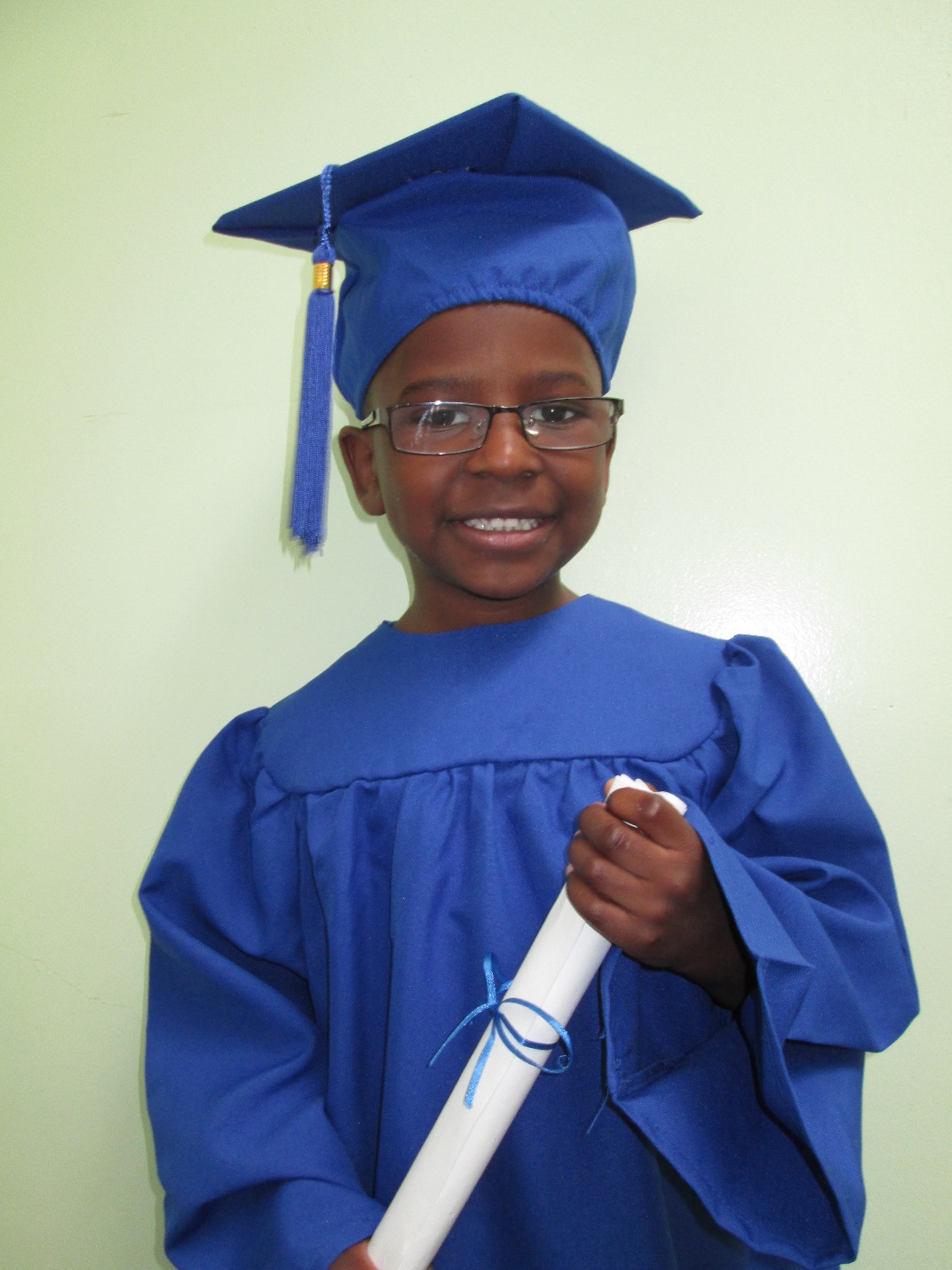 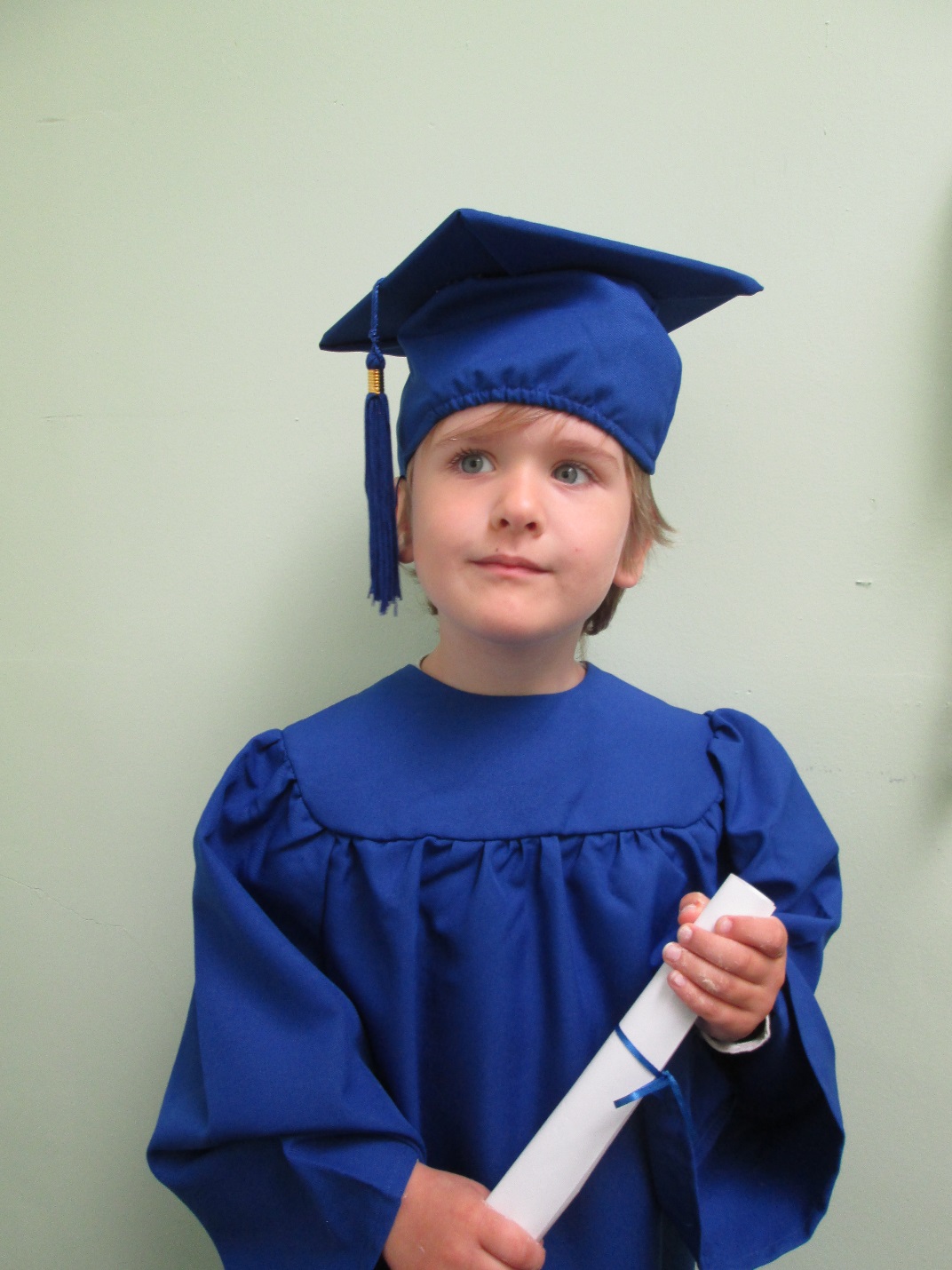 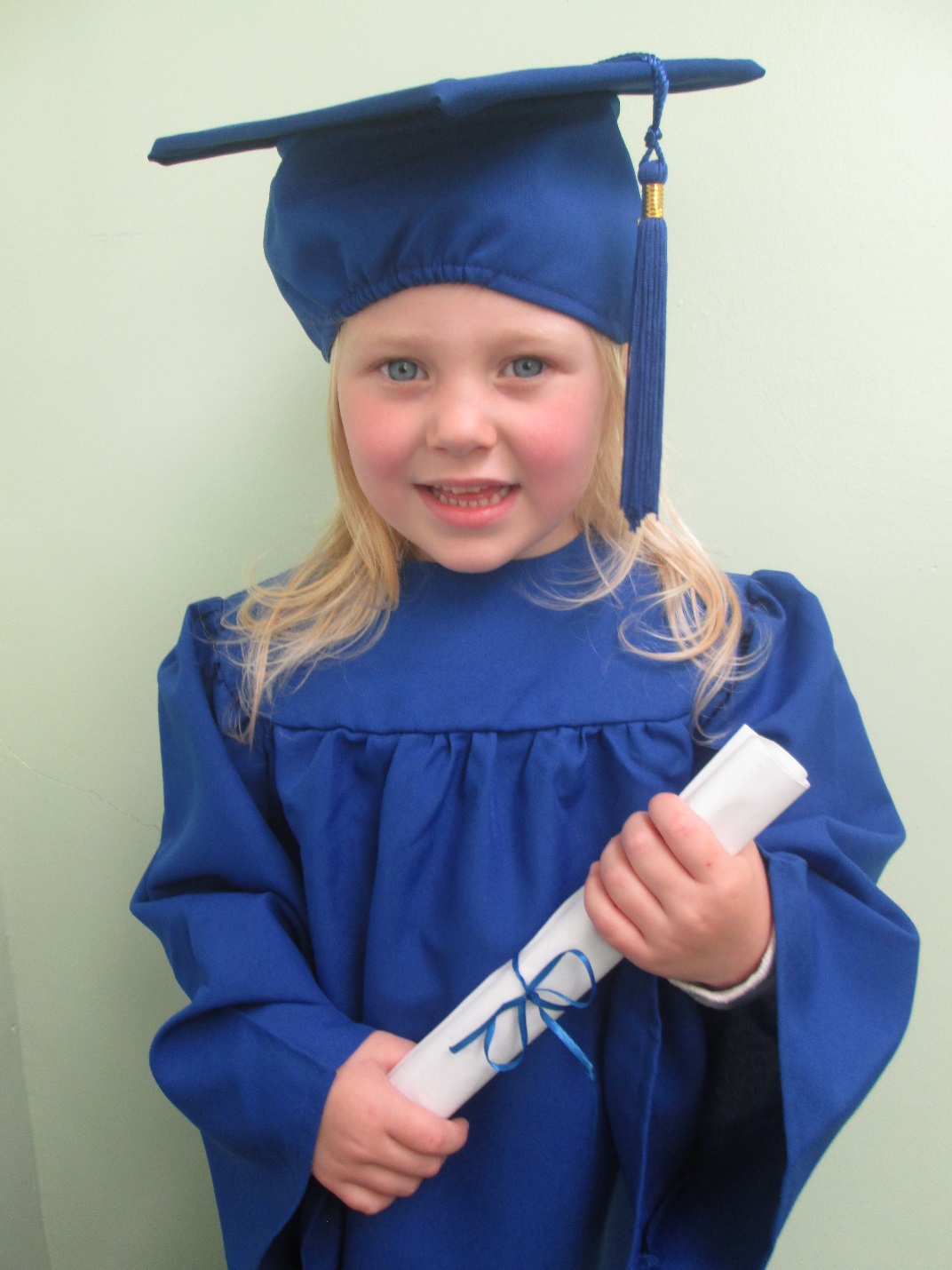 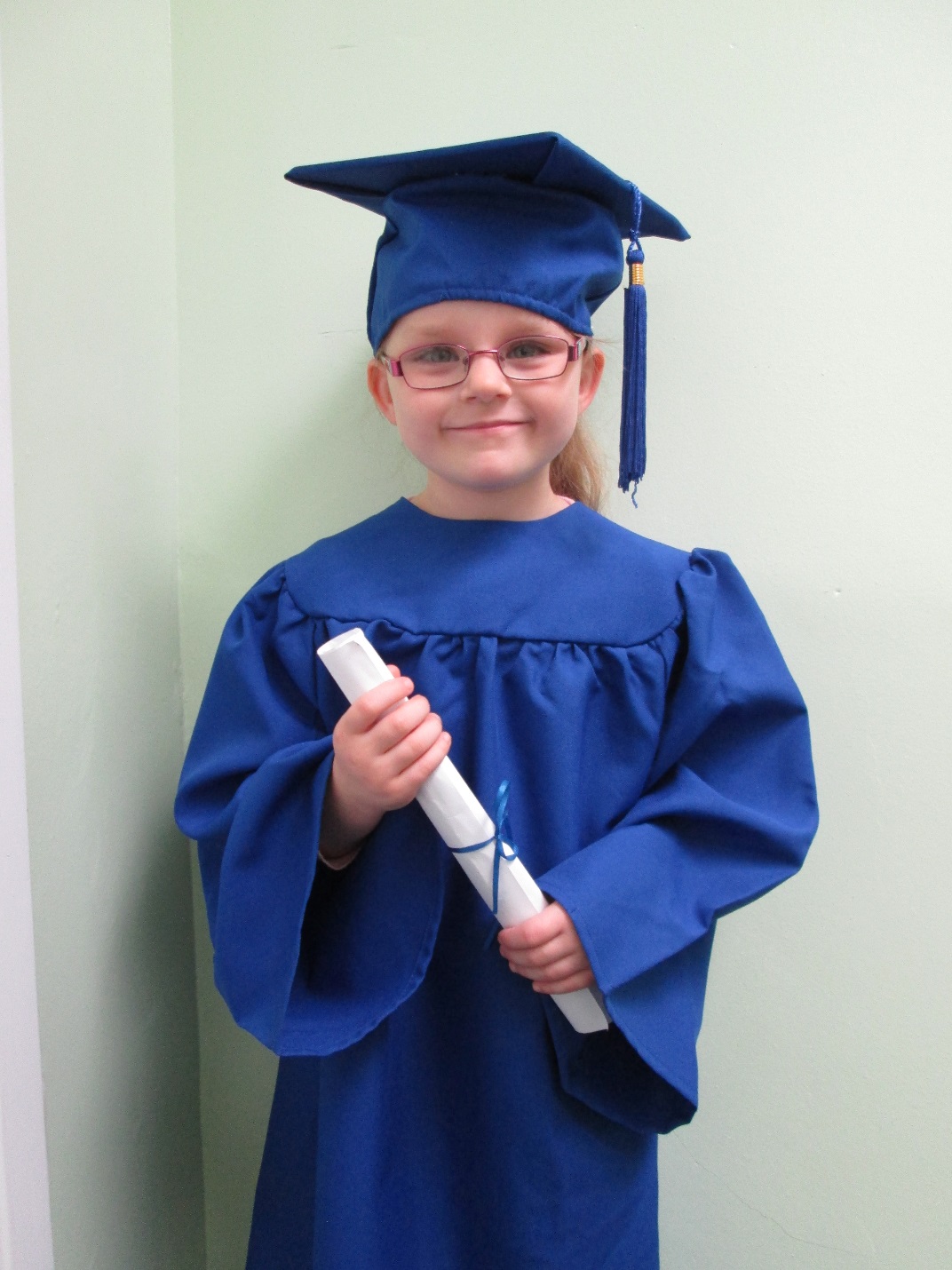 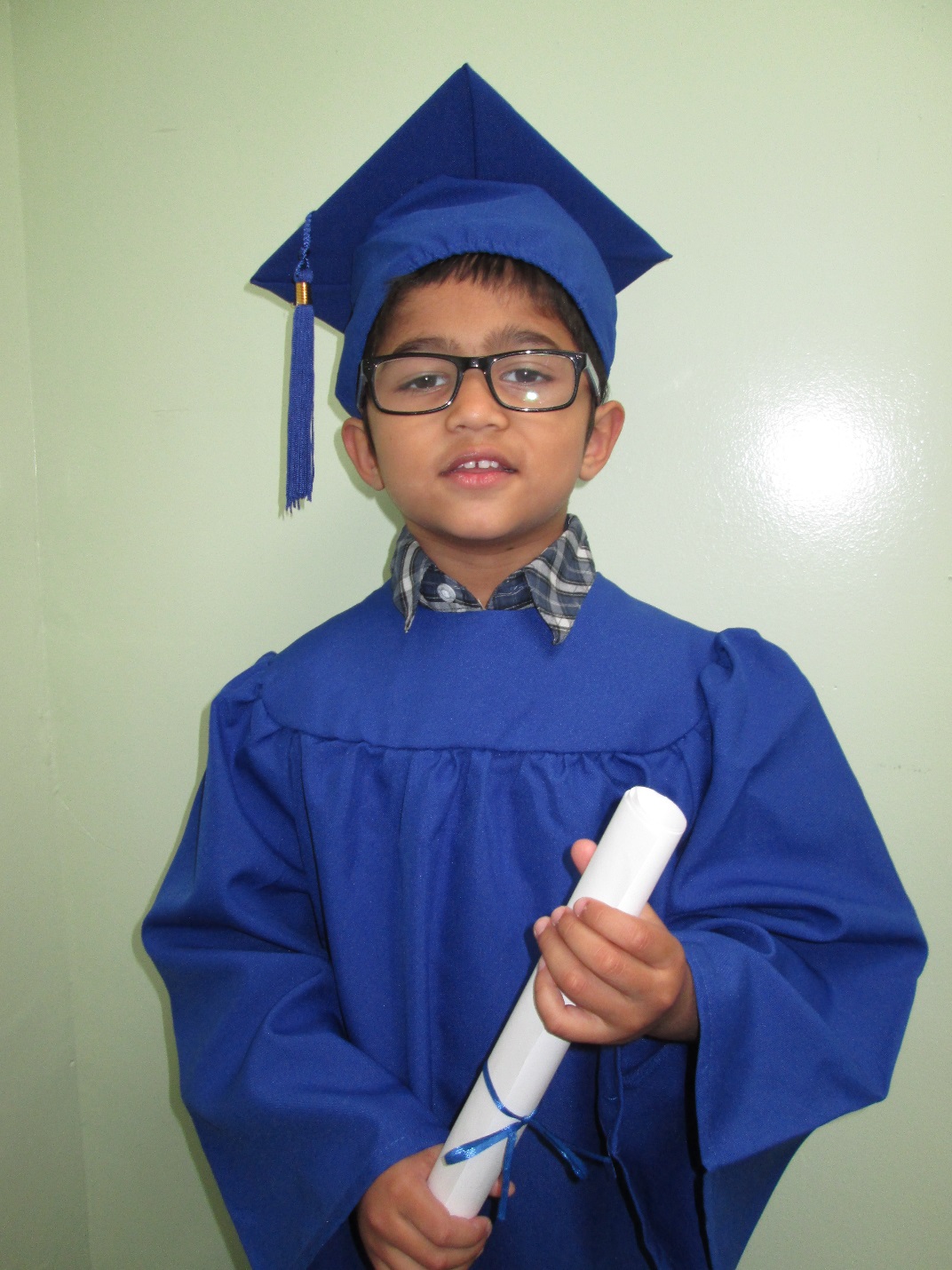 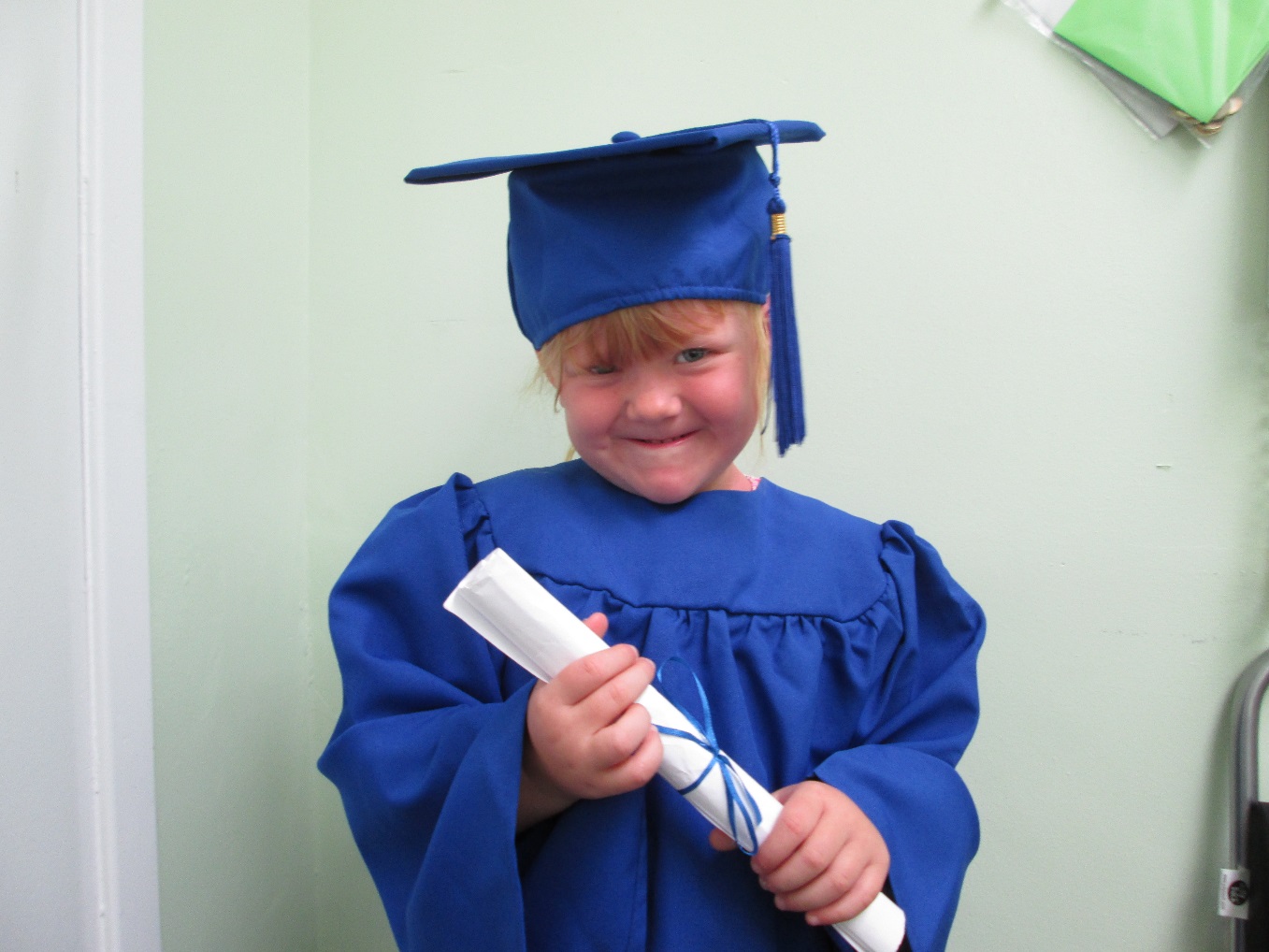 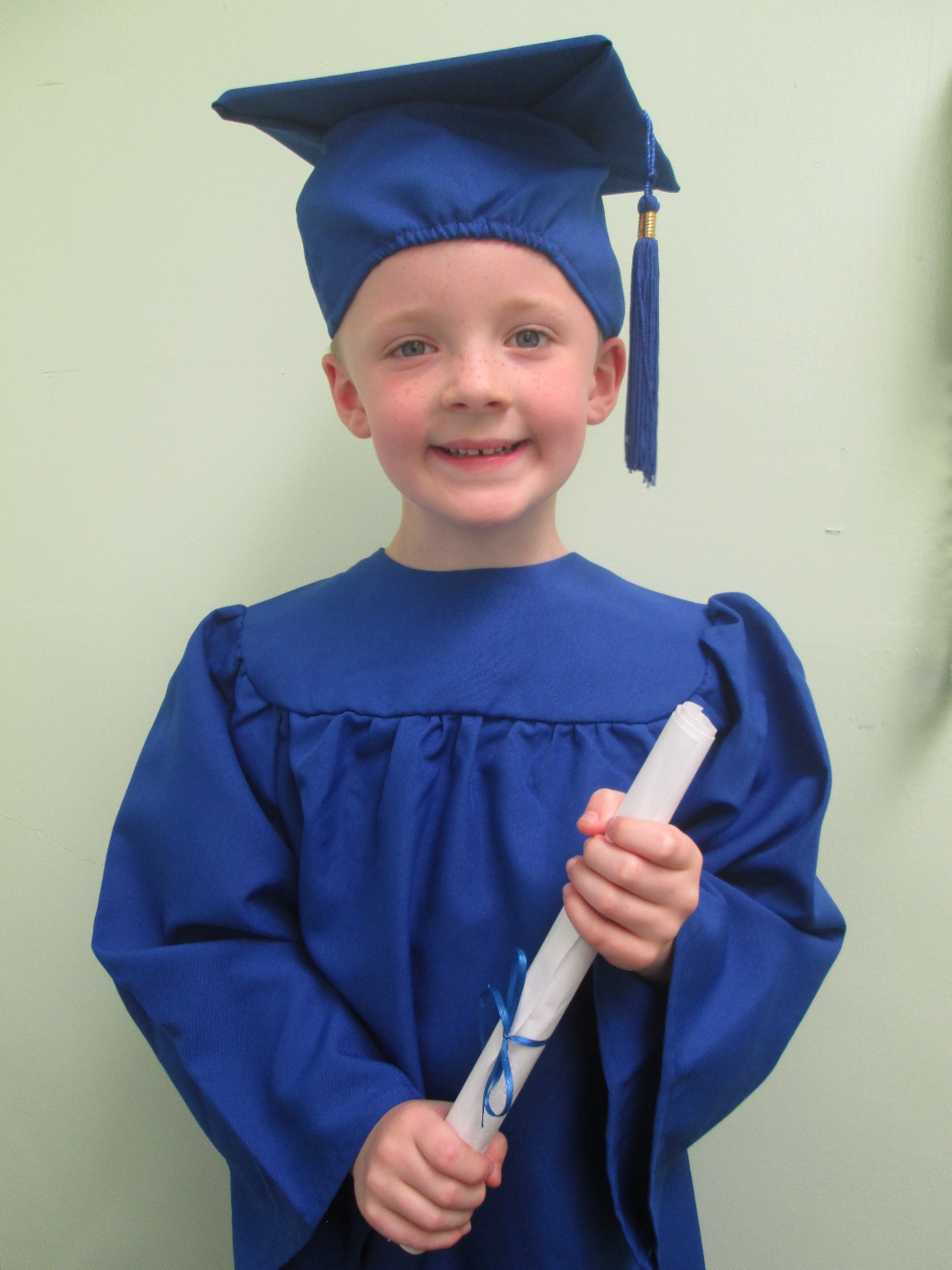 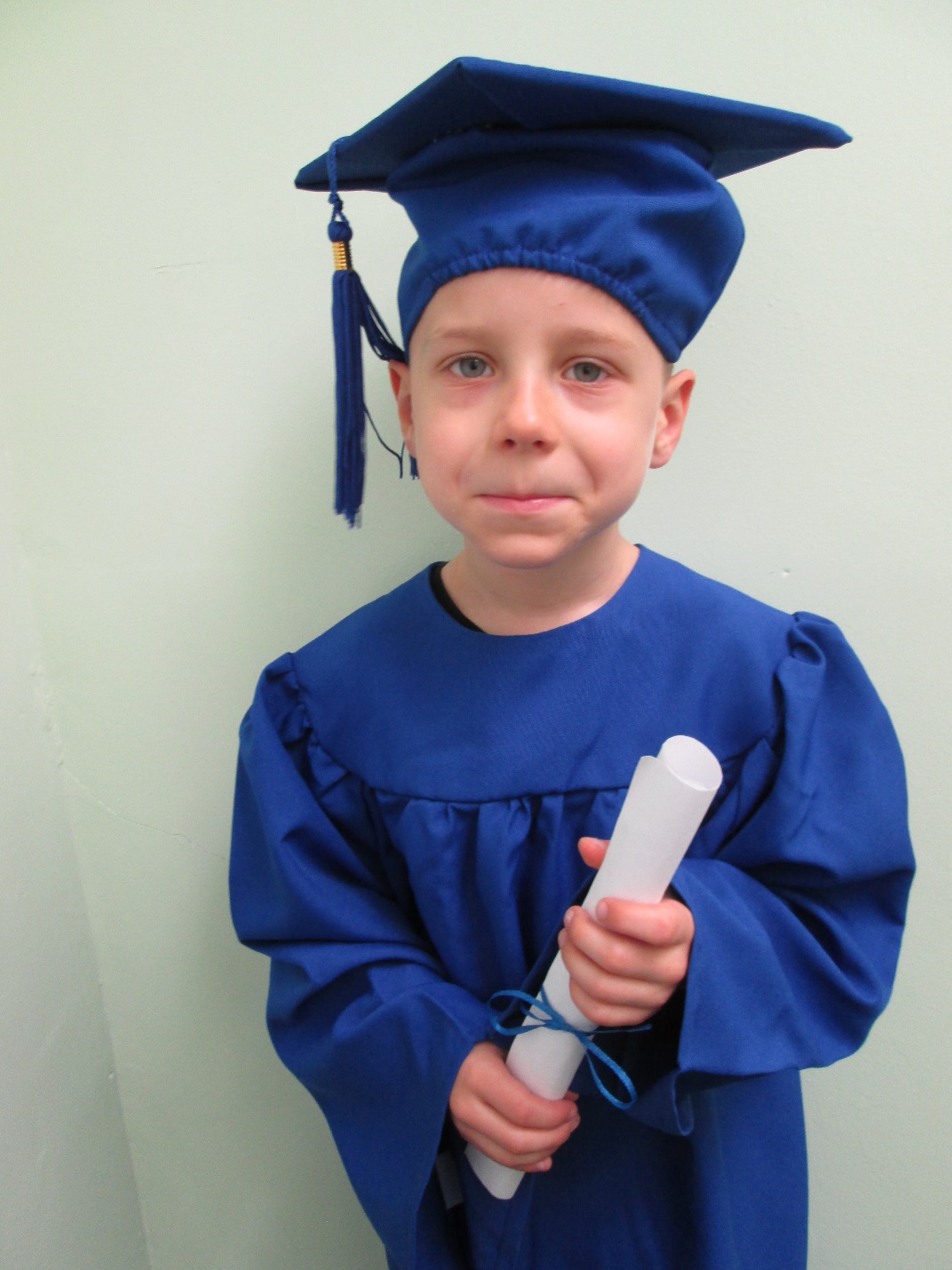 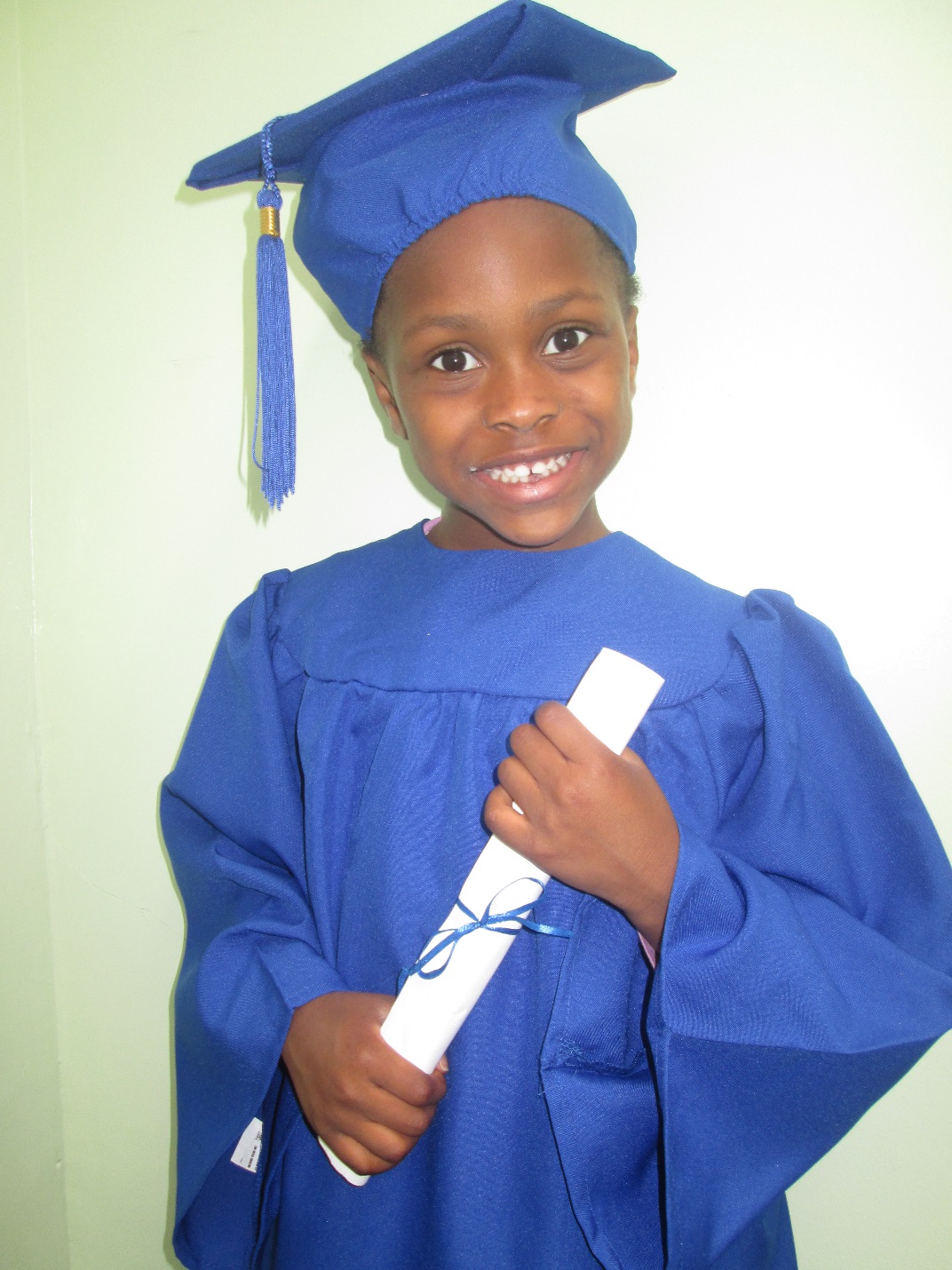